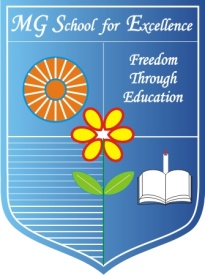 MG School for Excellence
Affiliated to CISCE, New Delhi
NURSERY – CLASS 12
Bilekahalli, Bangalore - 560078
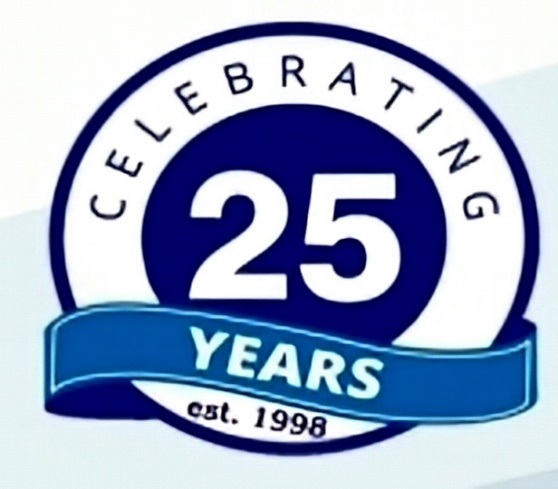 ANNUAL REPORT
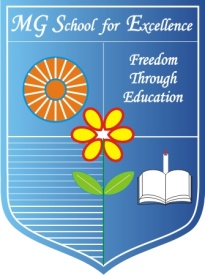 MG School for Excellence
Affiliated to CISCE, New Delhi
NURSERY – CLASS 12
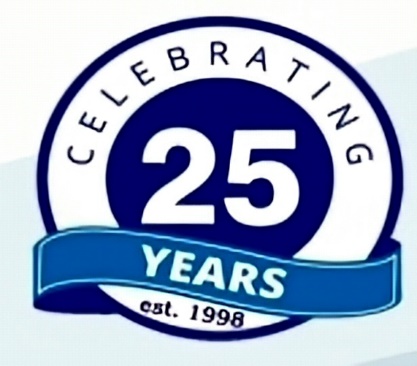 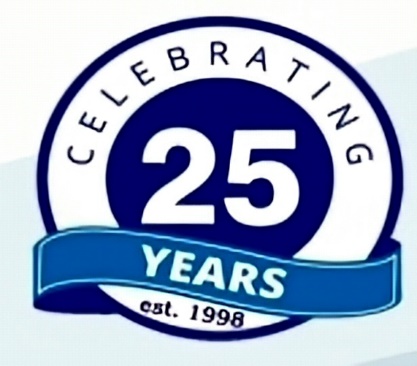 Bilekahalli, Bangalore - 560078
Silver Jubilee Celebration
Founder
Sri. M.Gopalakrishnan
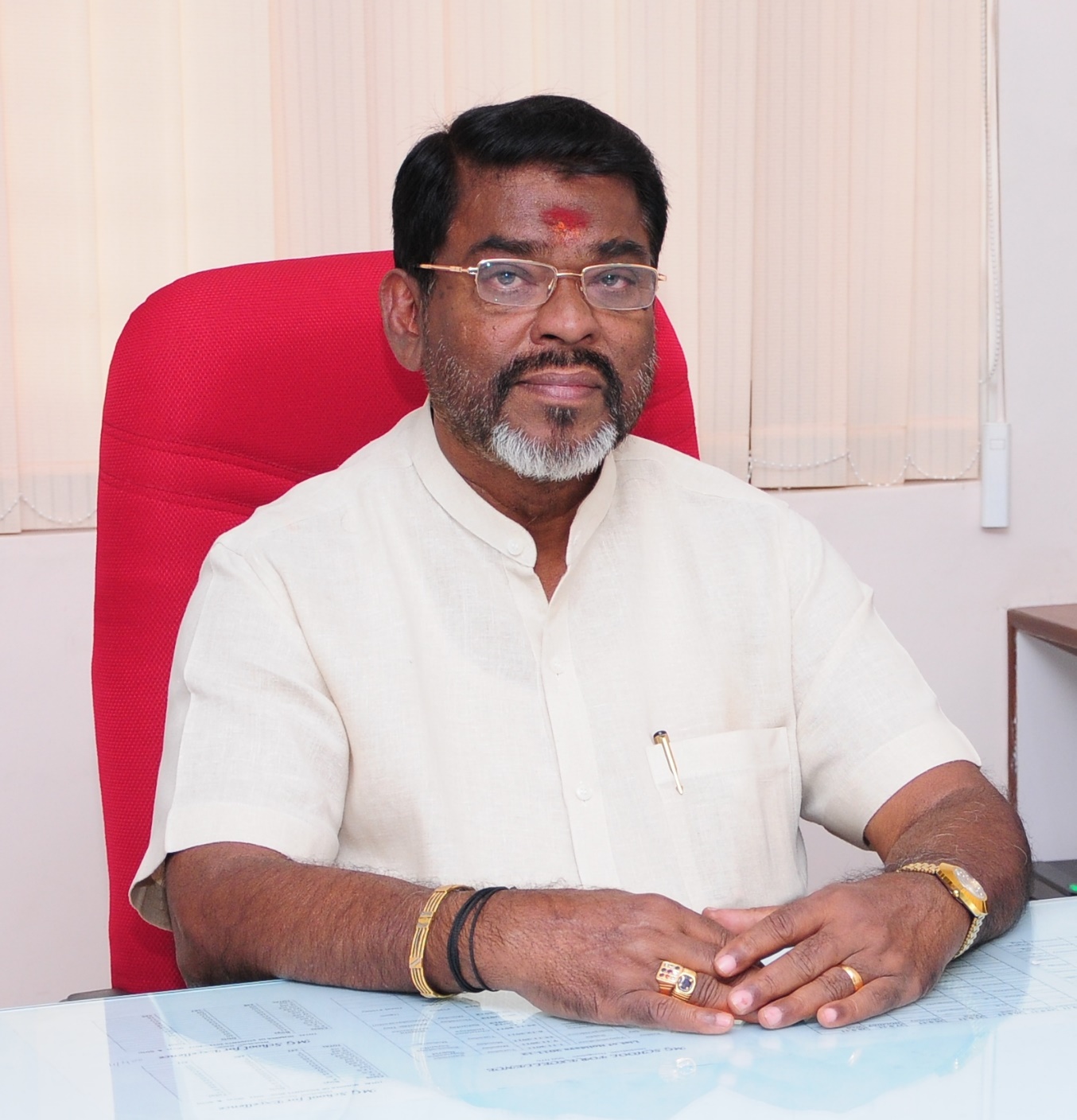 School Toppers
ICSE  - Class 10
ISC  - Class 12
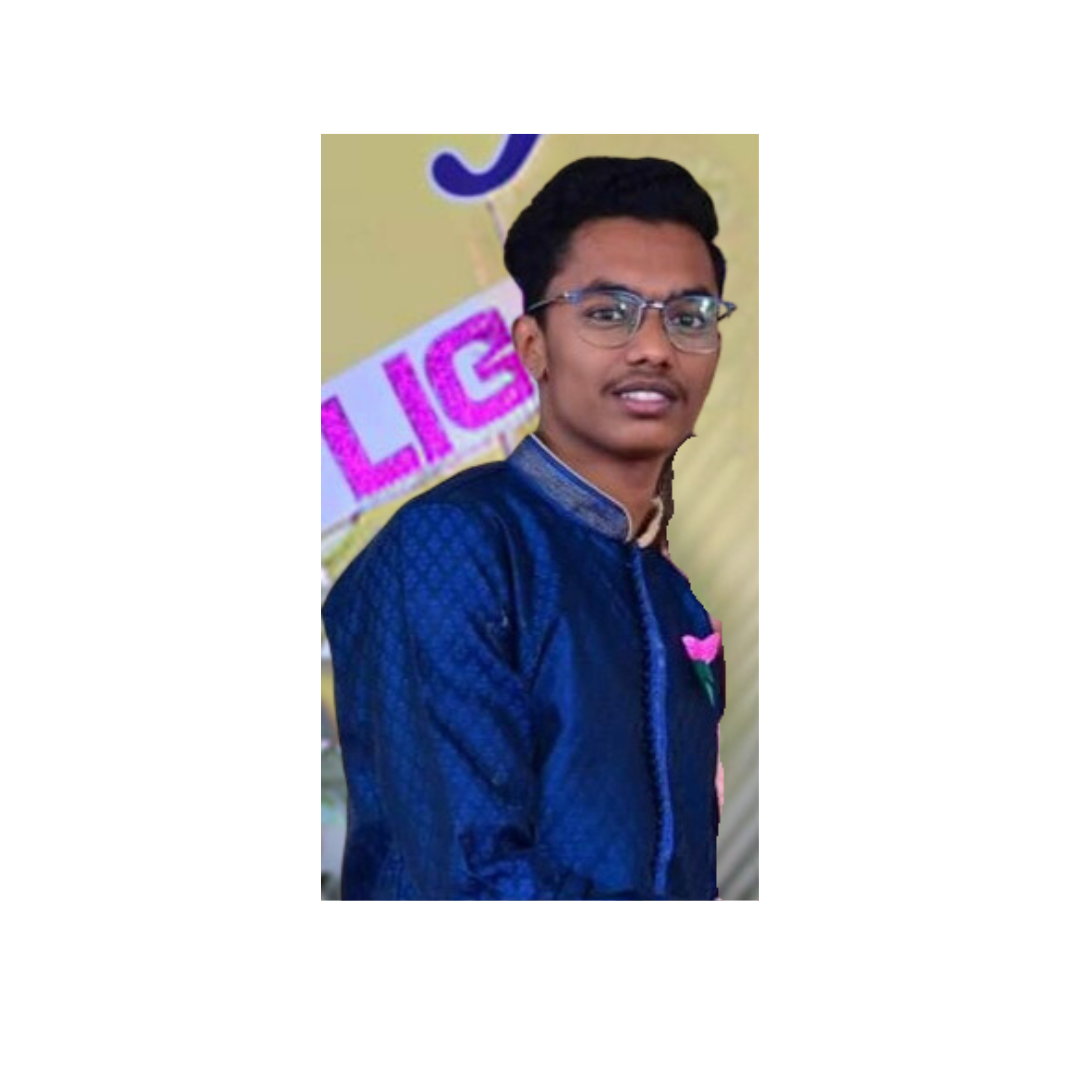 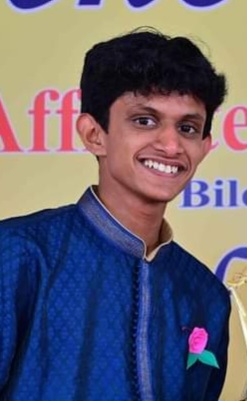 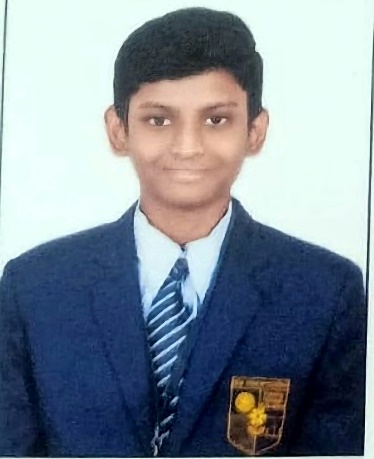 Tata Pranay Nandan
98%
Alvin Lil Shaji
Commerce Topper
96%
Rithvik Gurukishan
Science Topper
92%
World No Tobacco Day
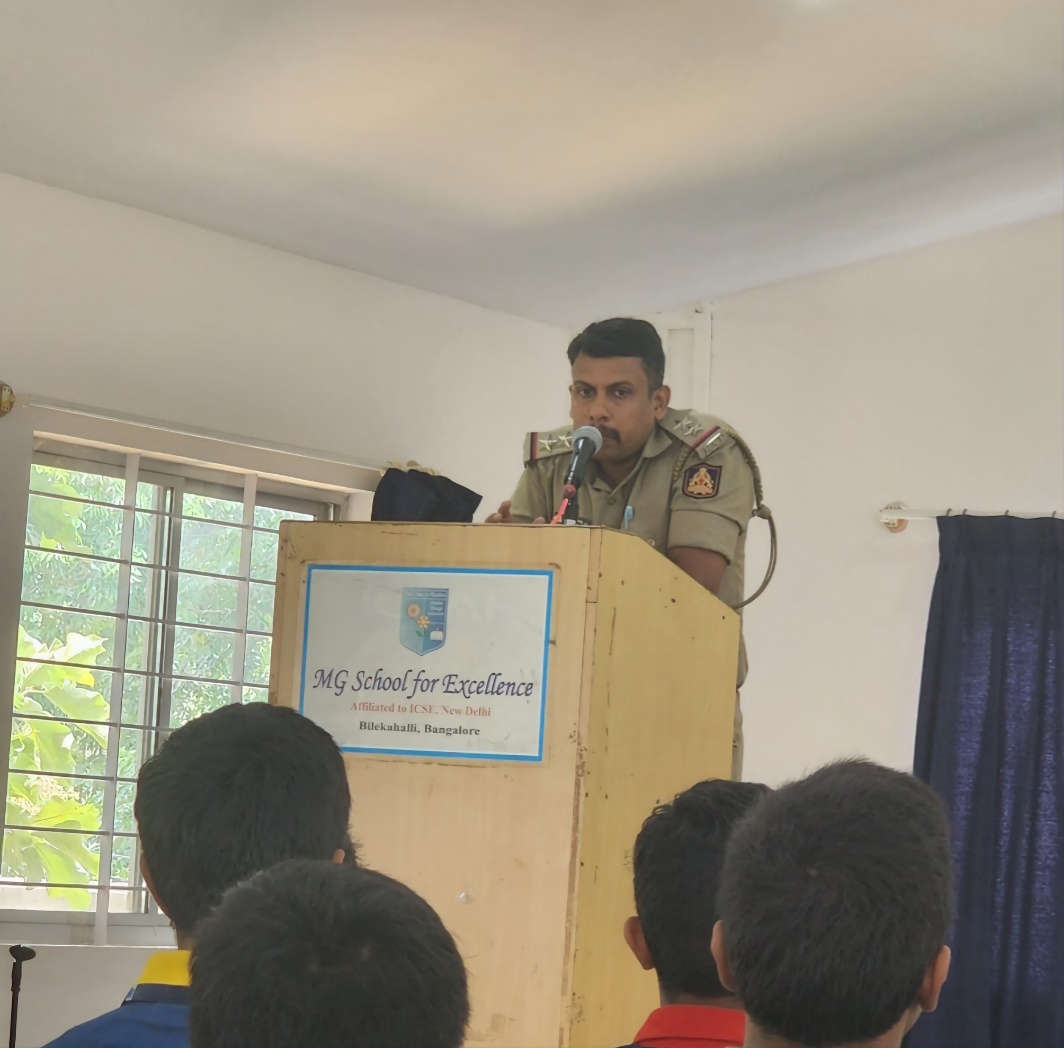 World Environment Day
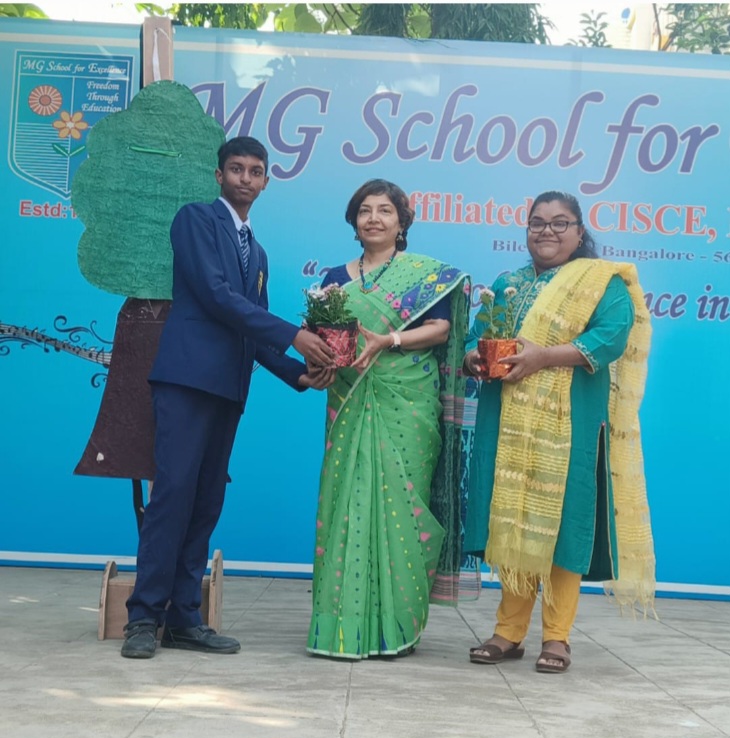 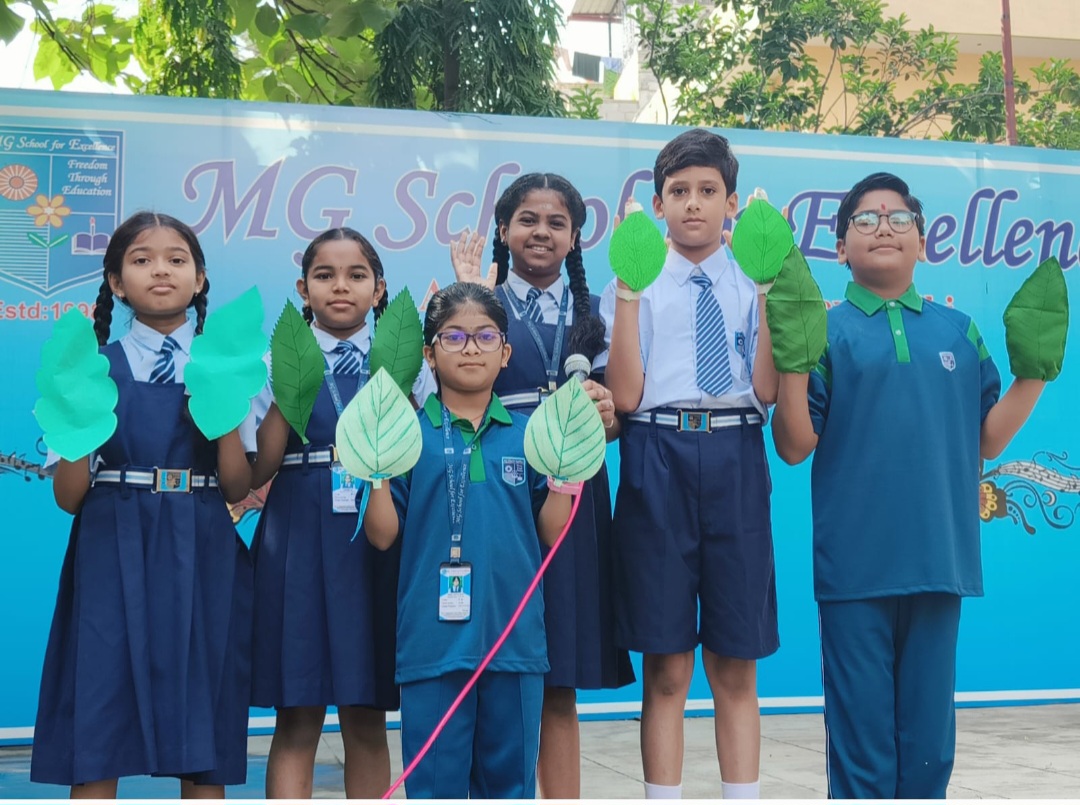 Investiture Ceremony
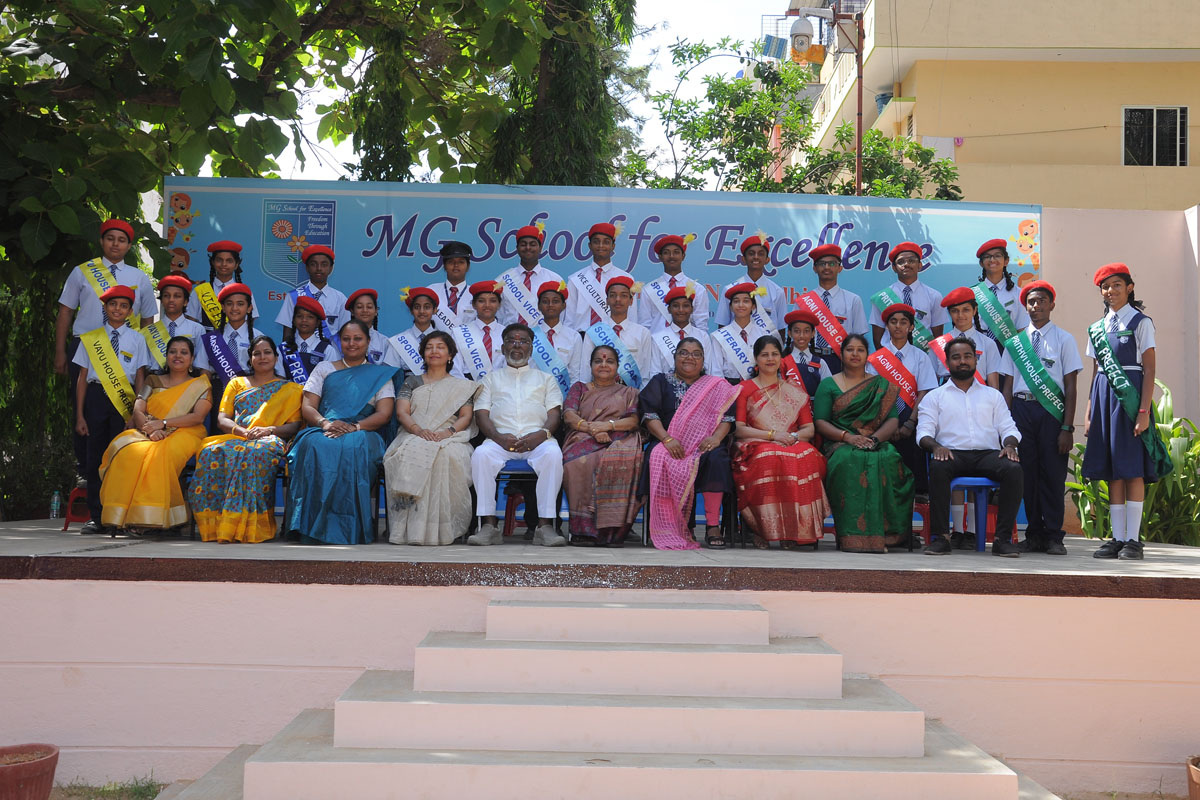 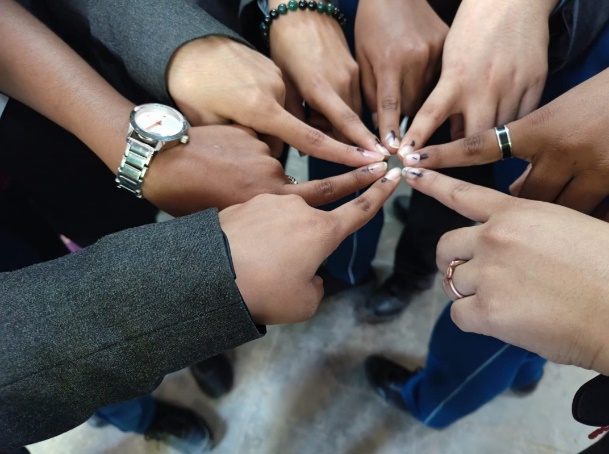 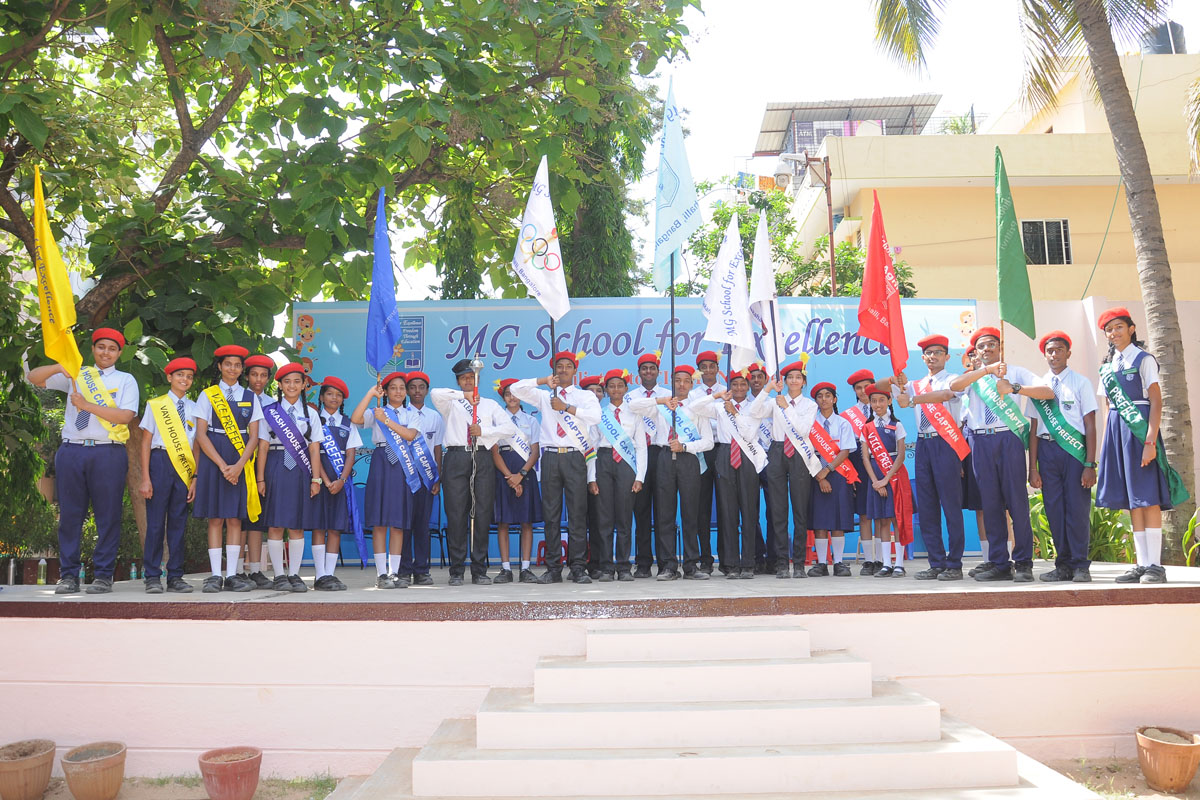 Founder’s Day
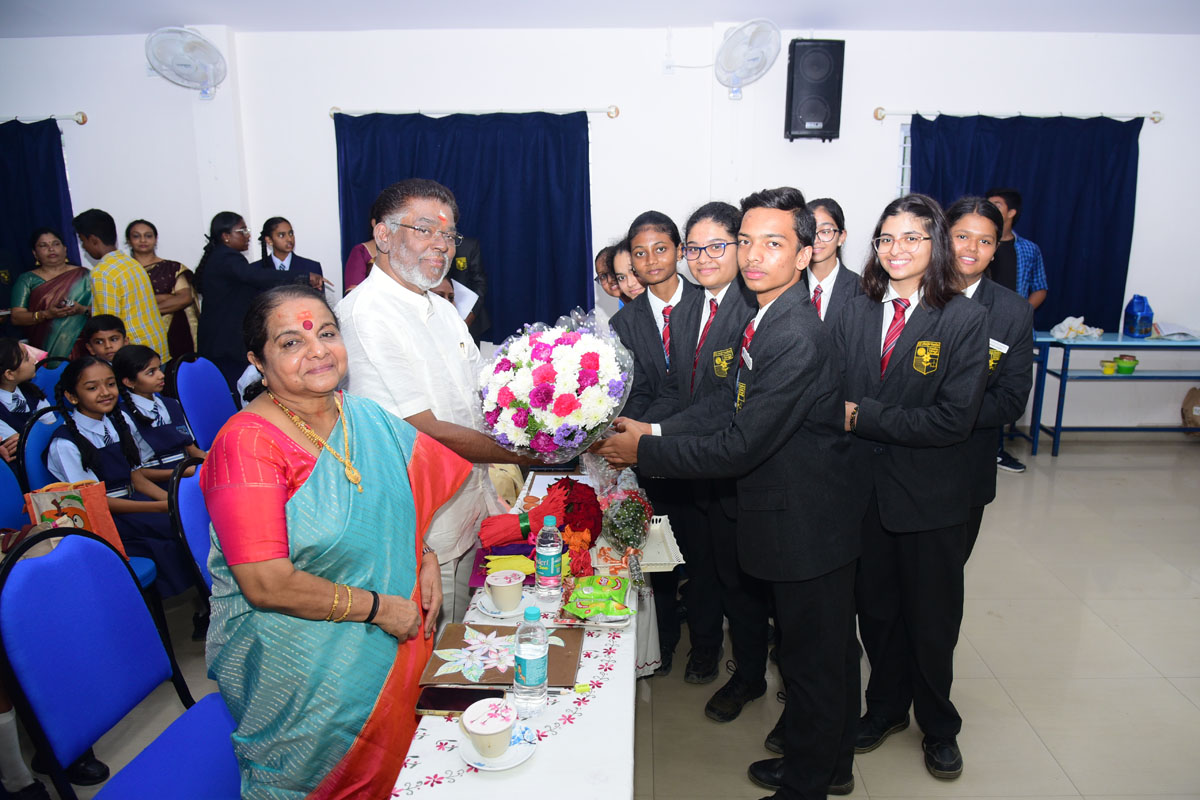 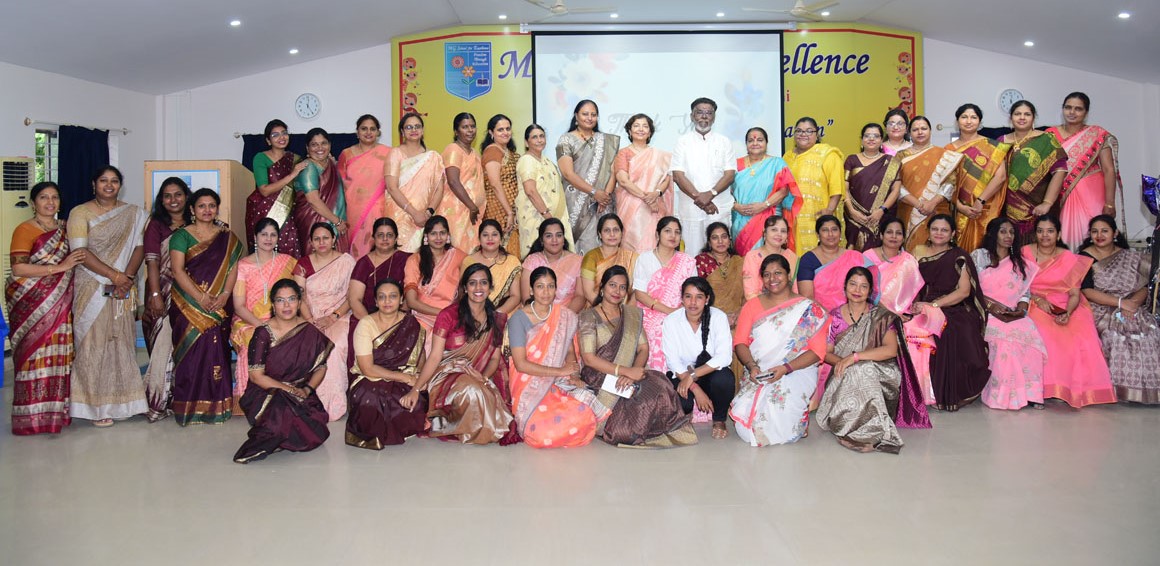 Independence Day
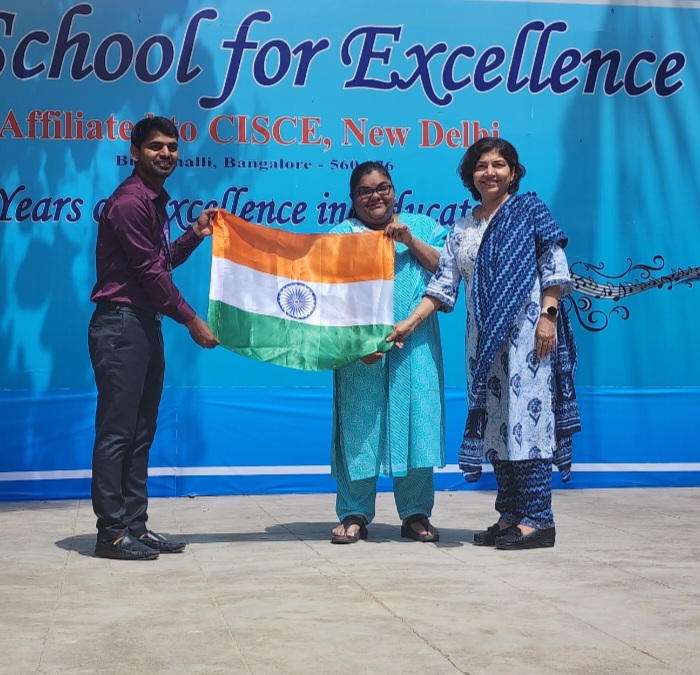 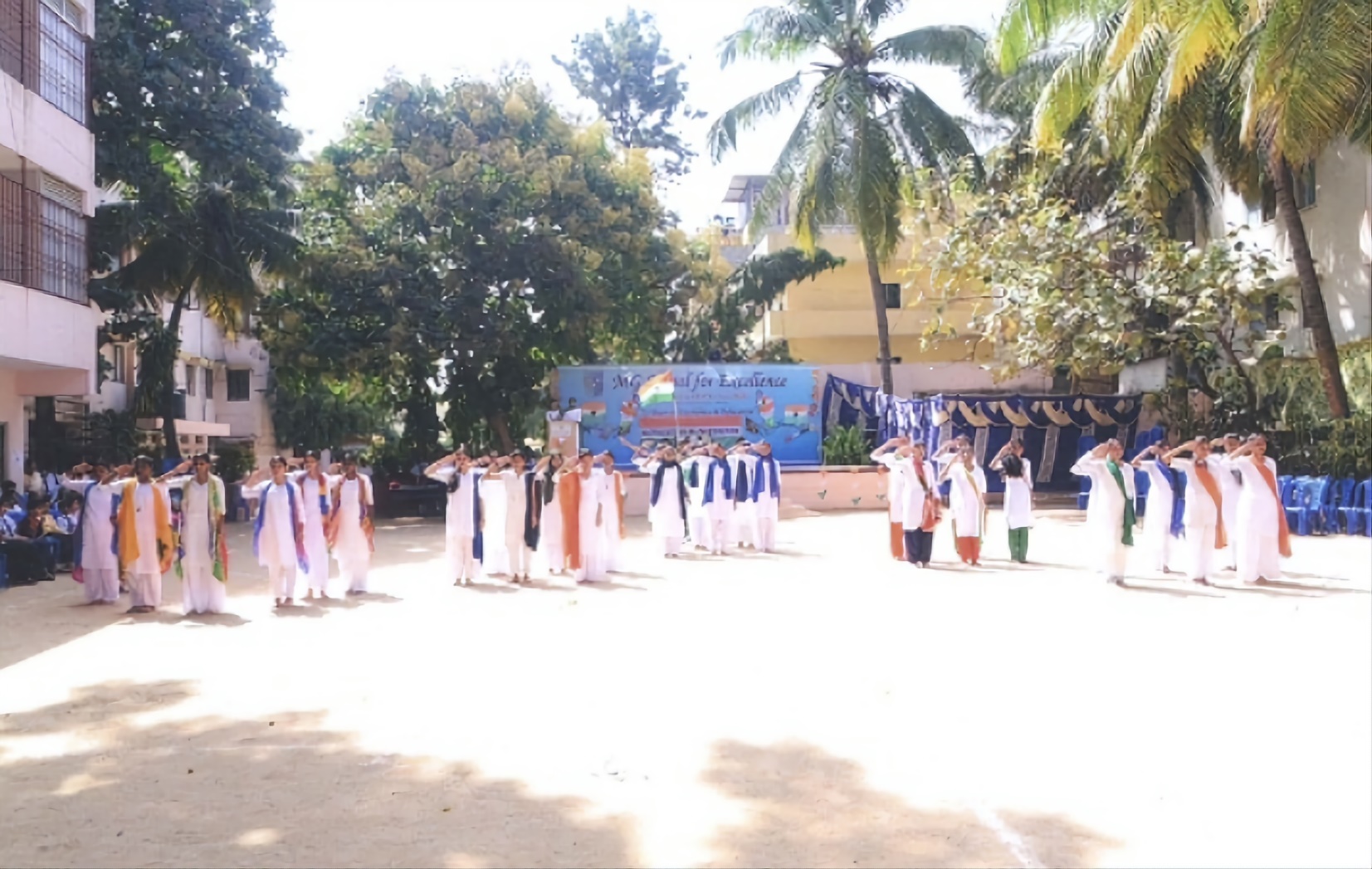 Yoga Day
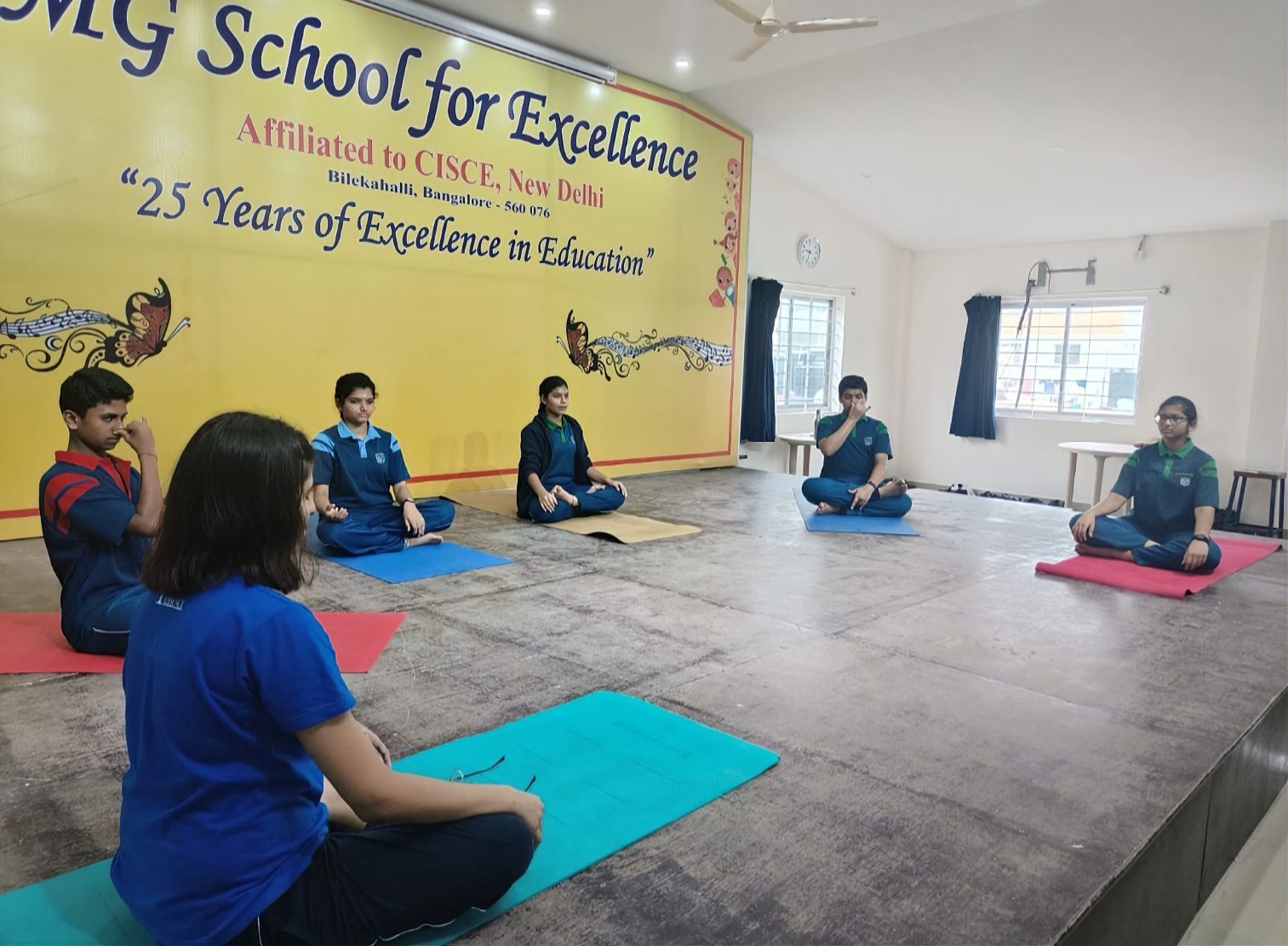 Teachers’ Day
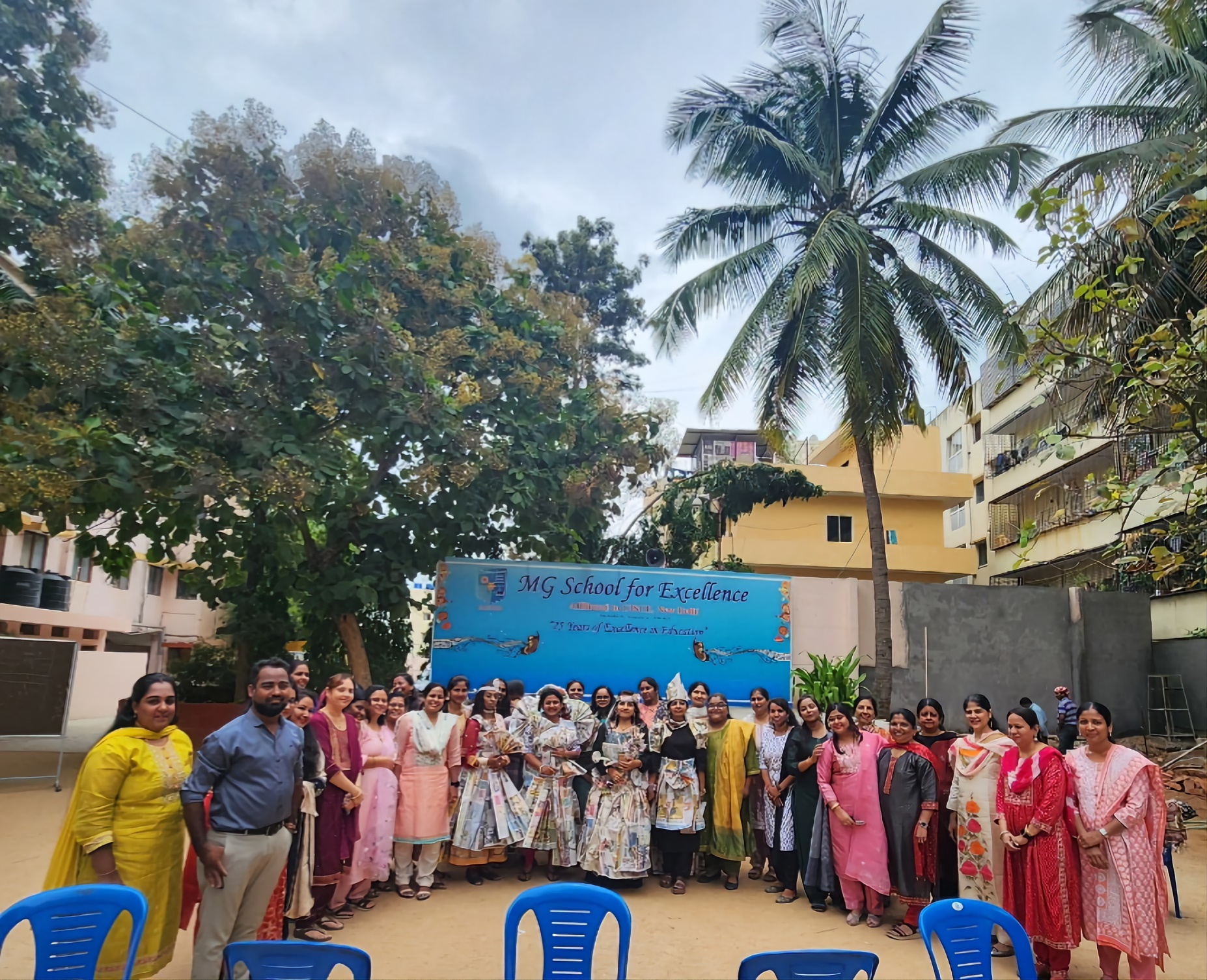 MG Blossom
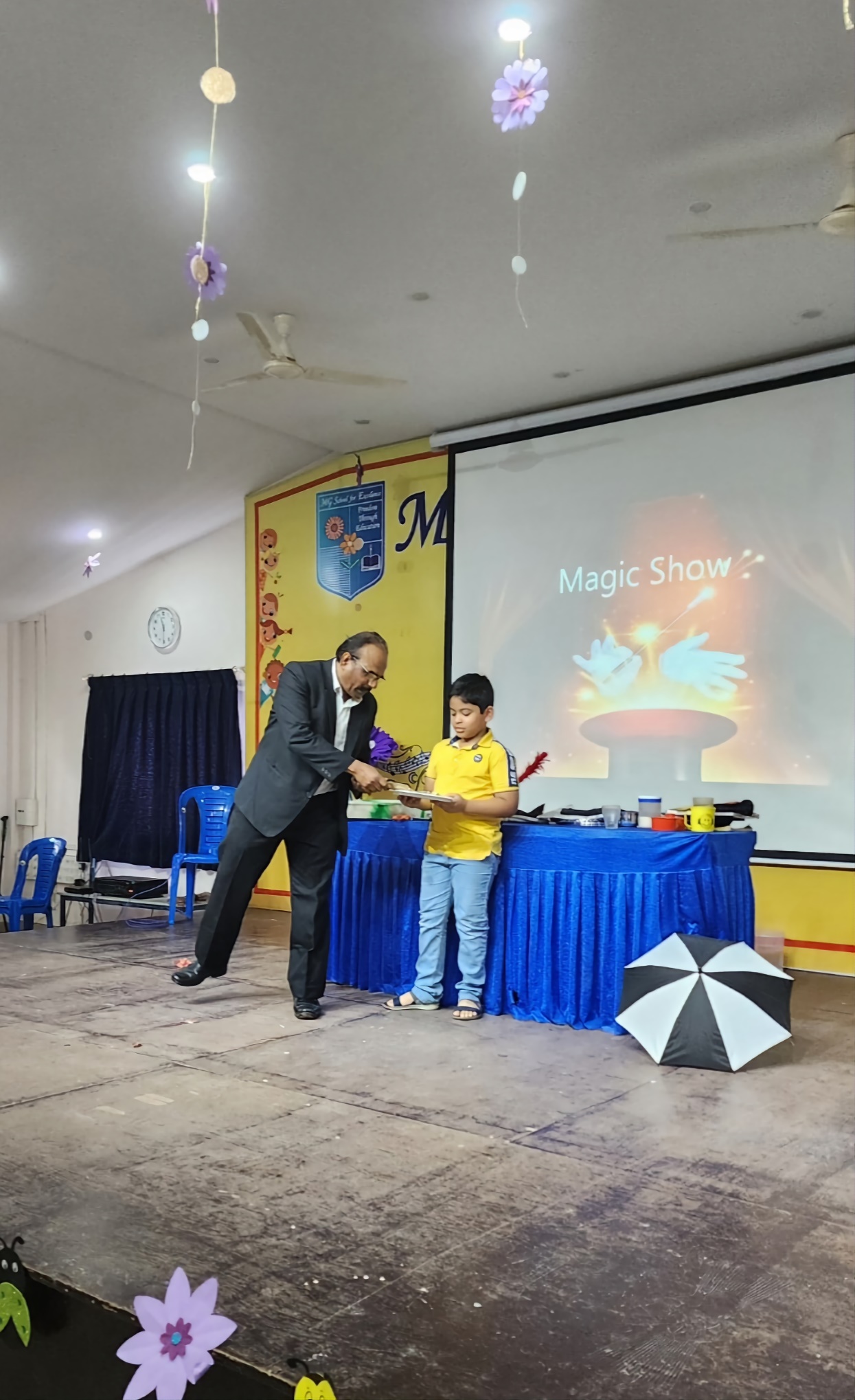 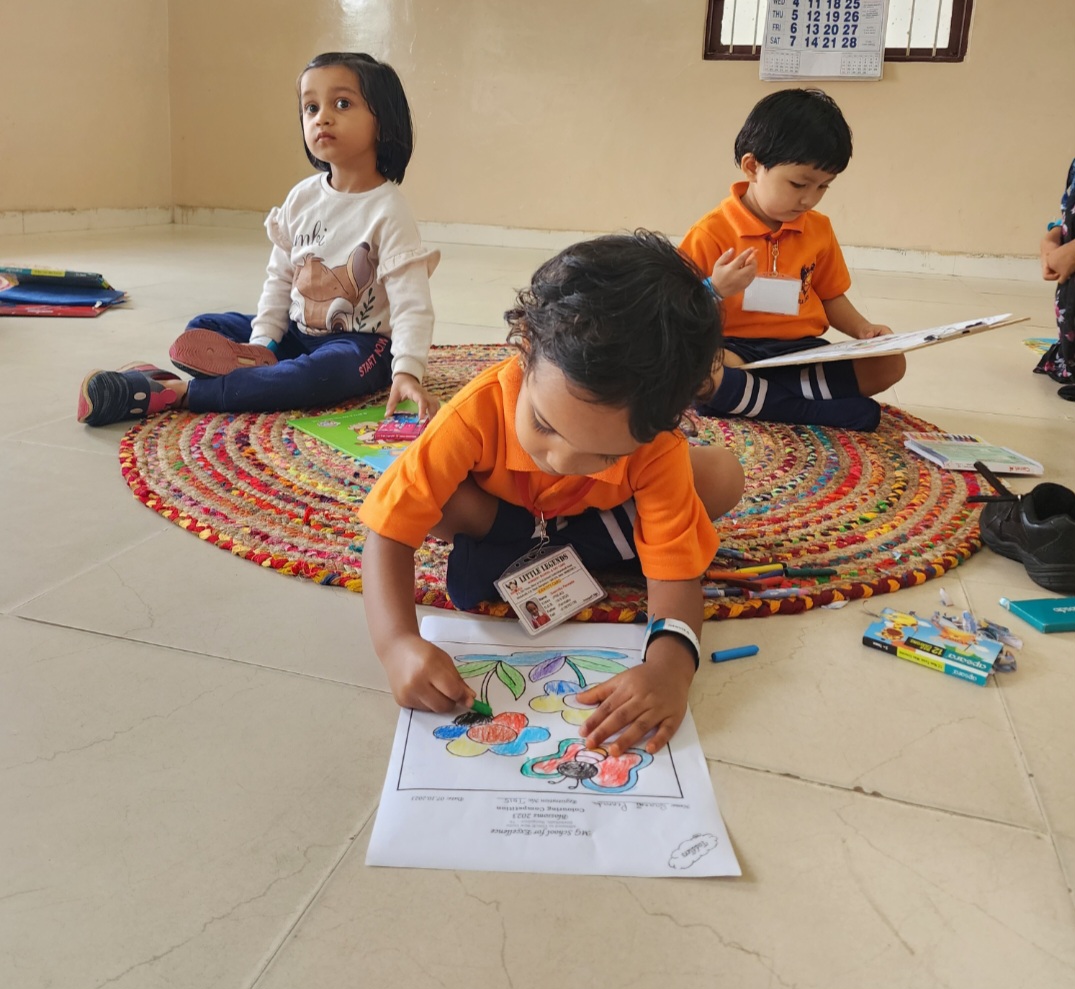 MG Career Spectrum
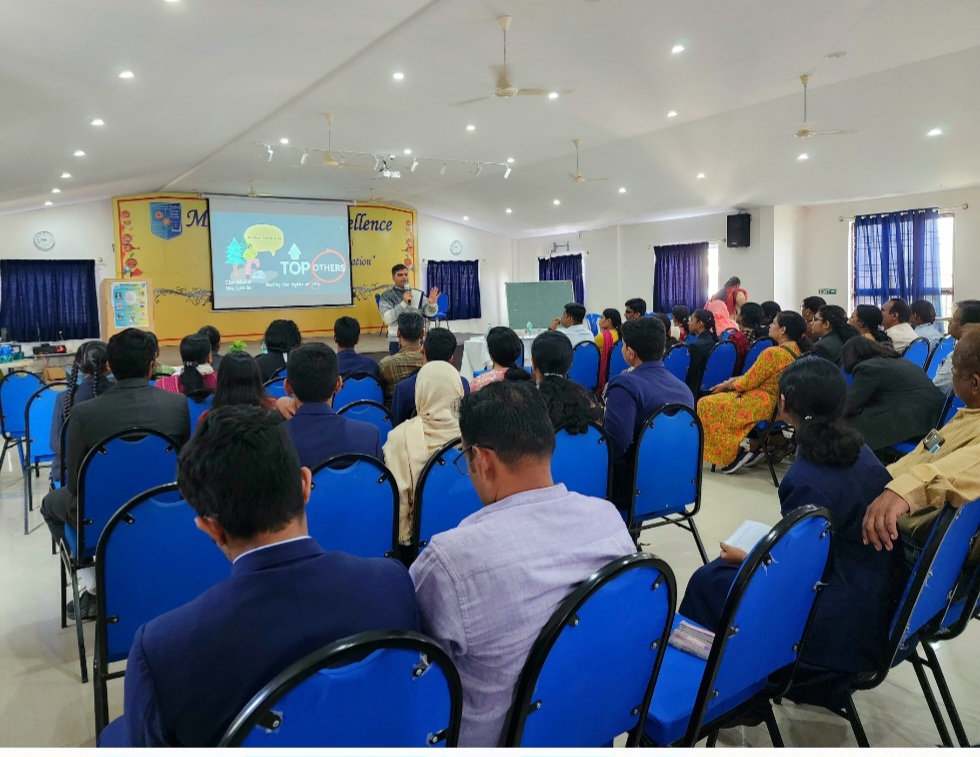 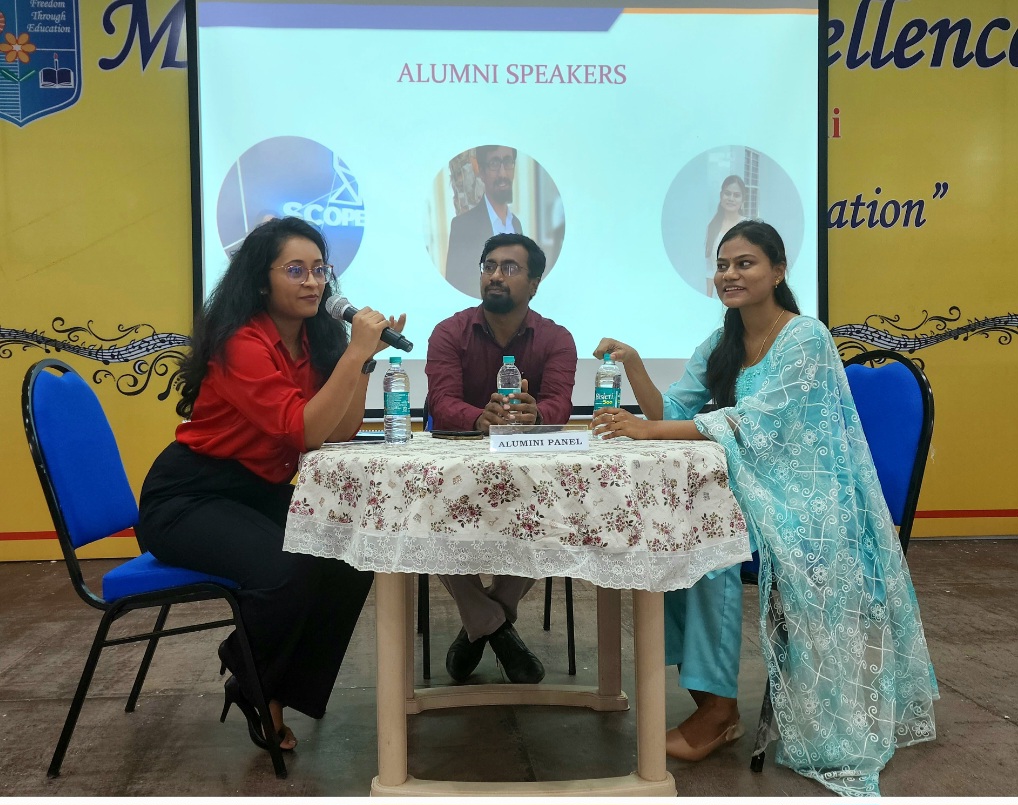 Kannada Rajyotsava
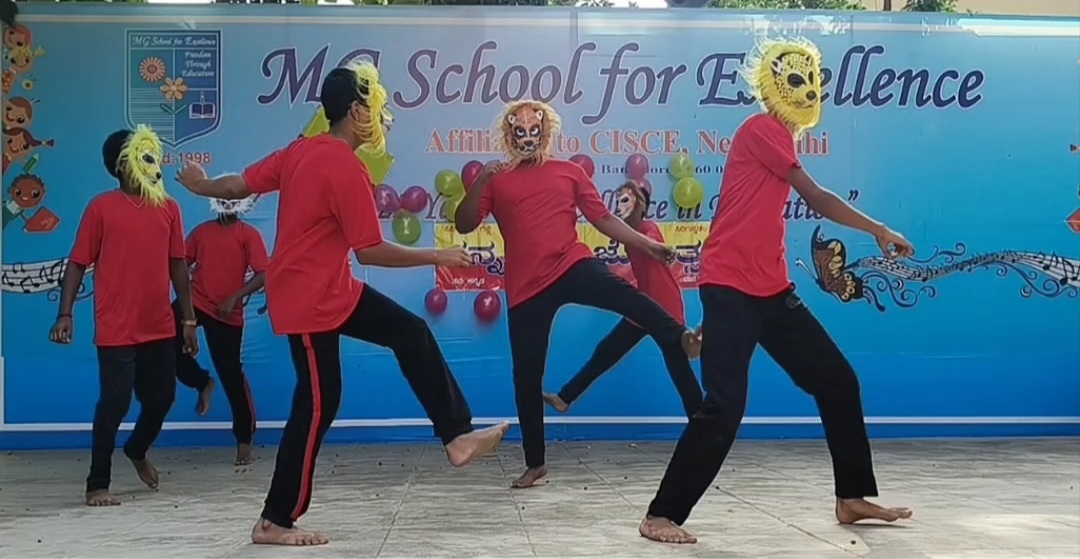 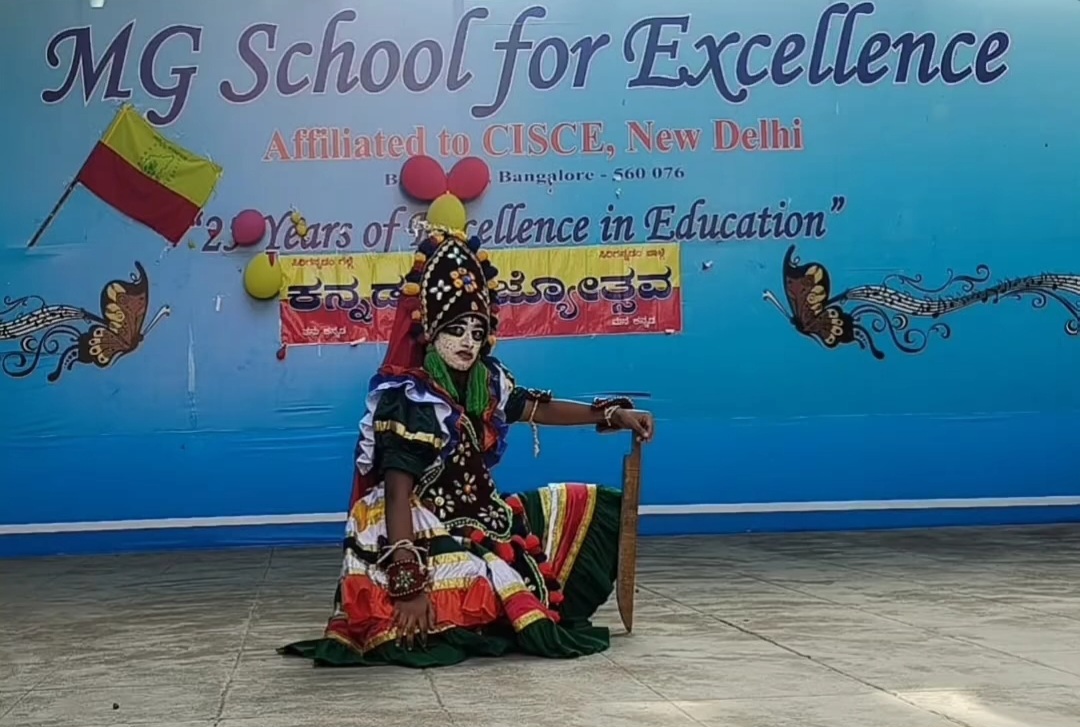 Sports Meet
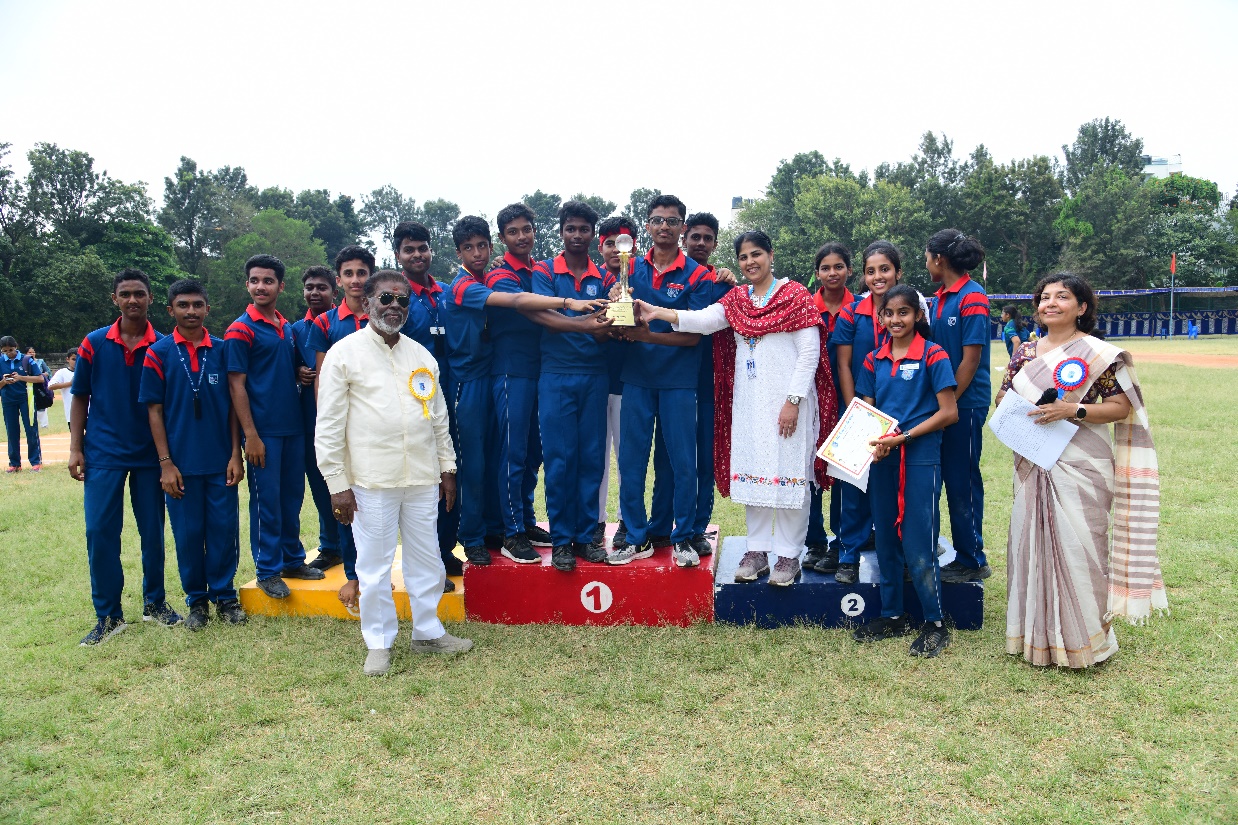 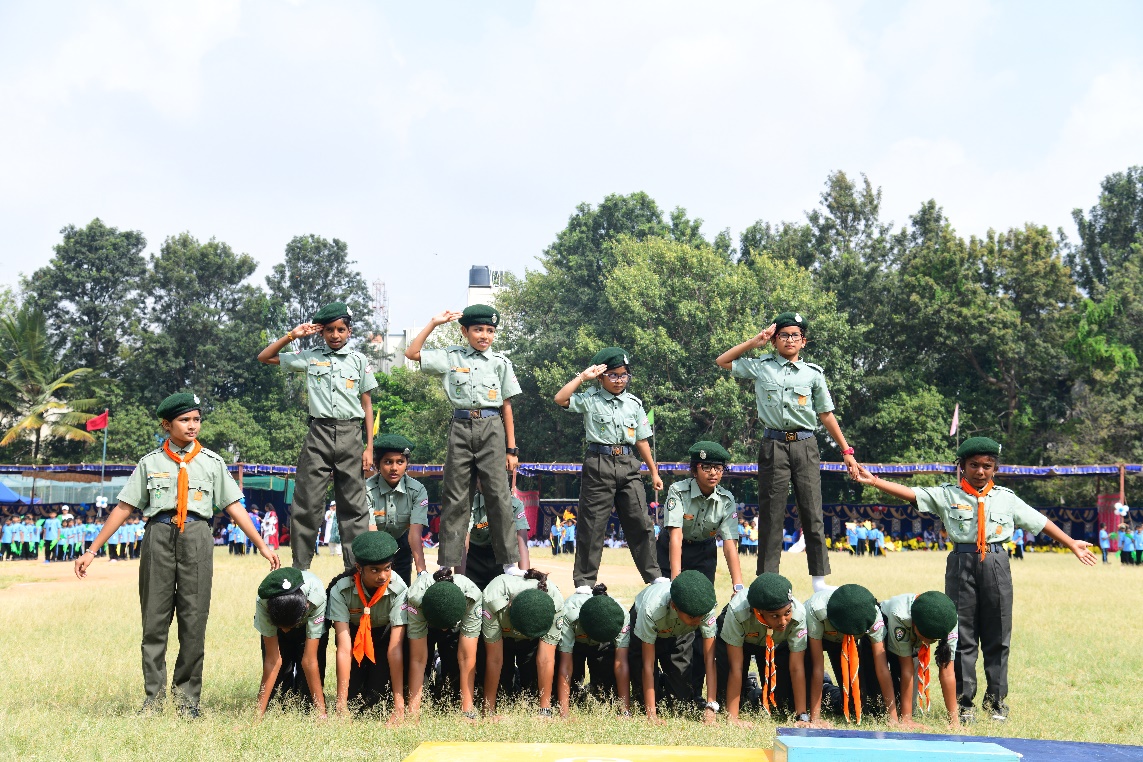 MG Echoes
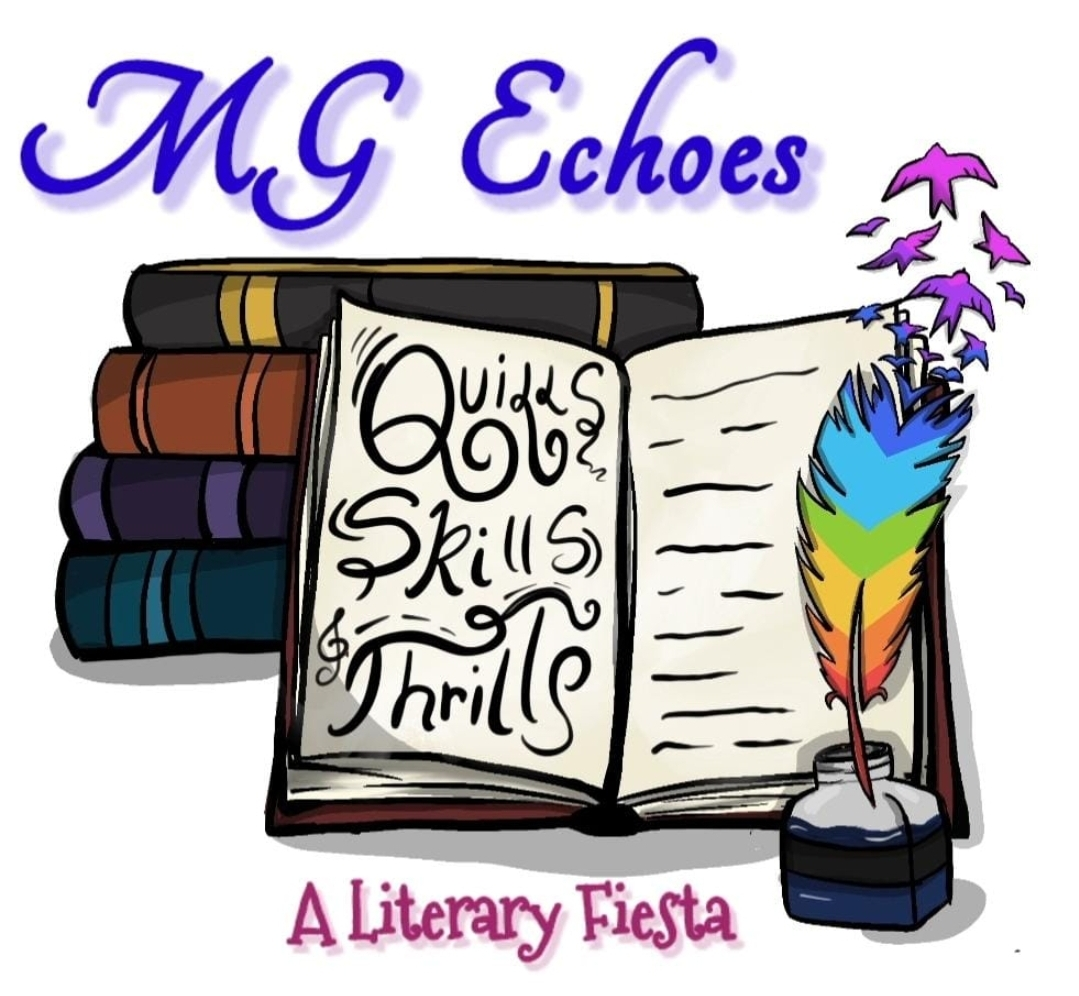 Nexus
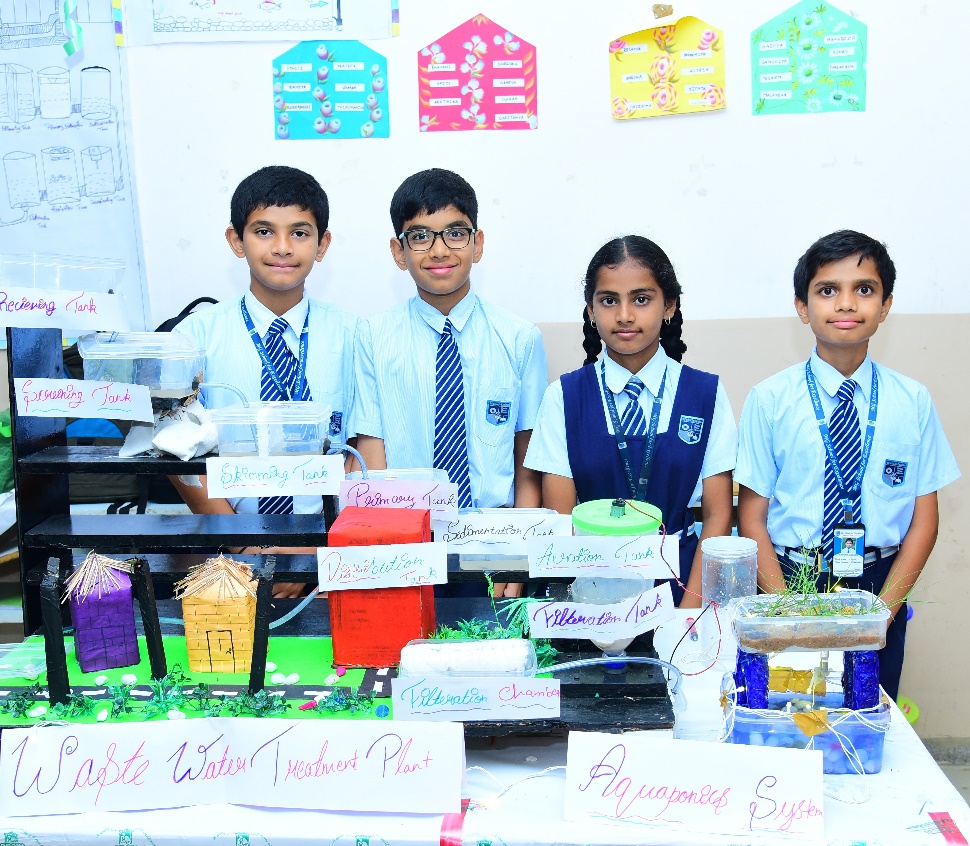 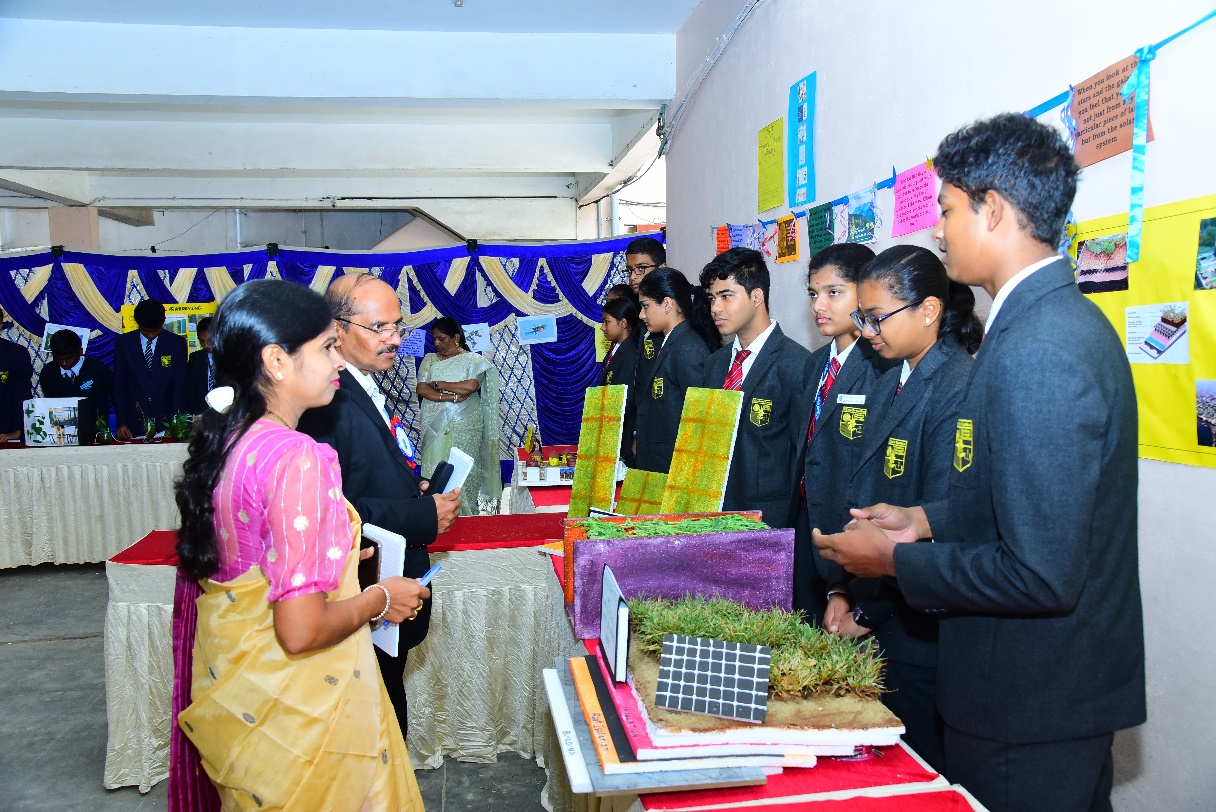 Ethnic Day
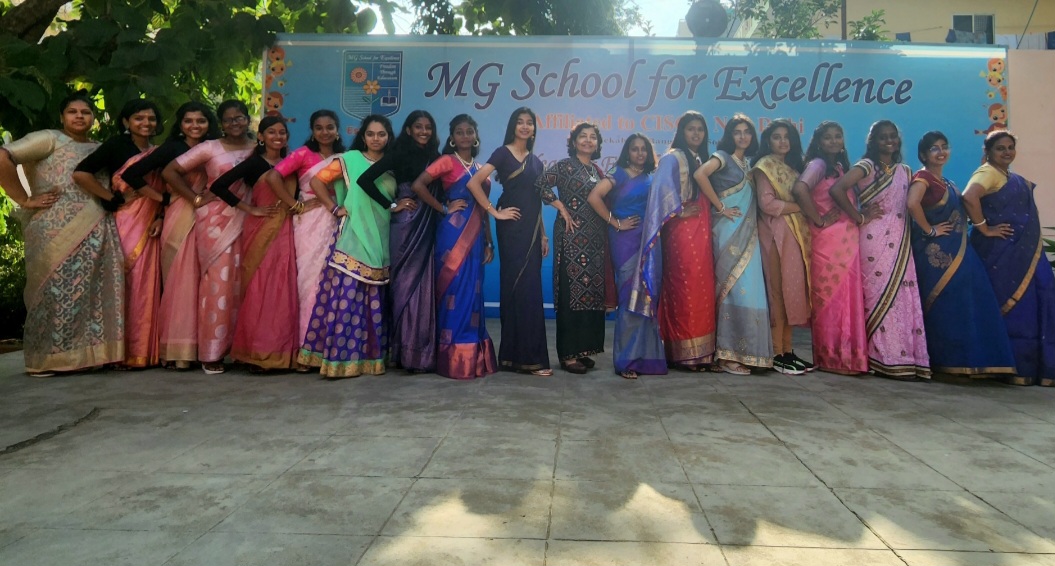 Children’s Day
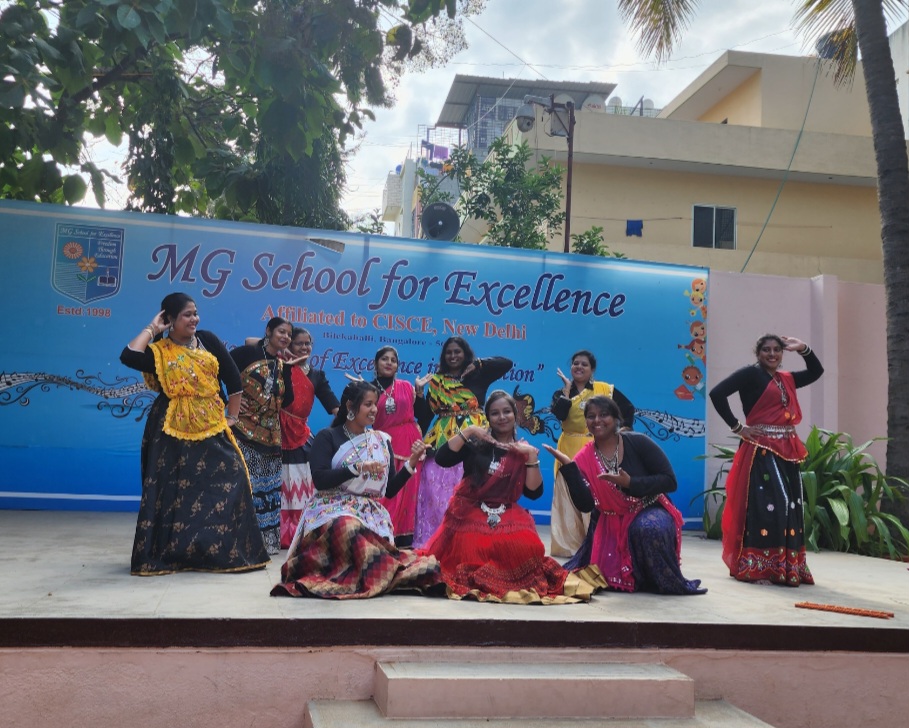 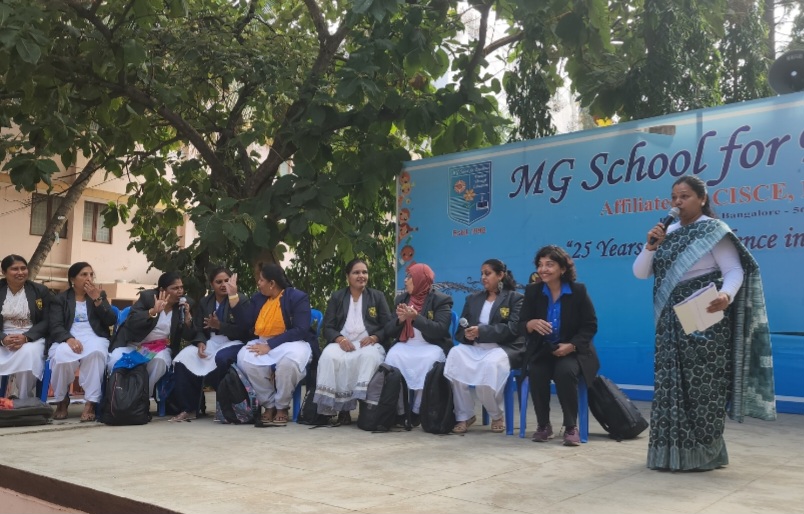 Carnival
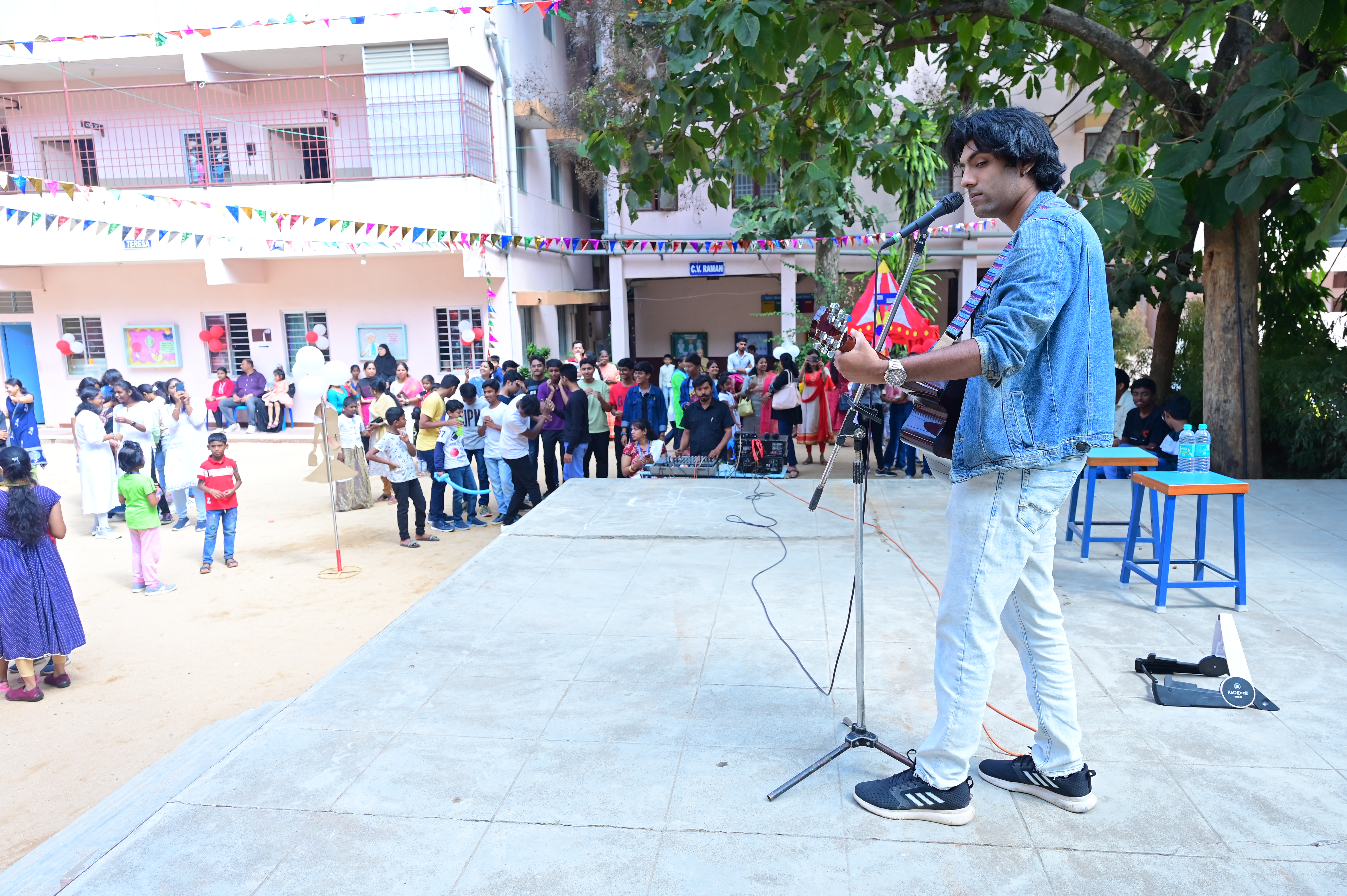 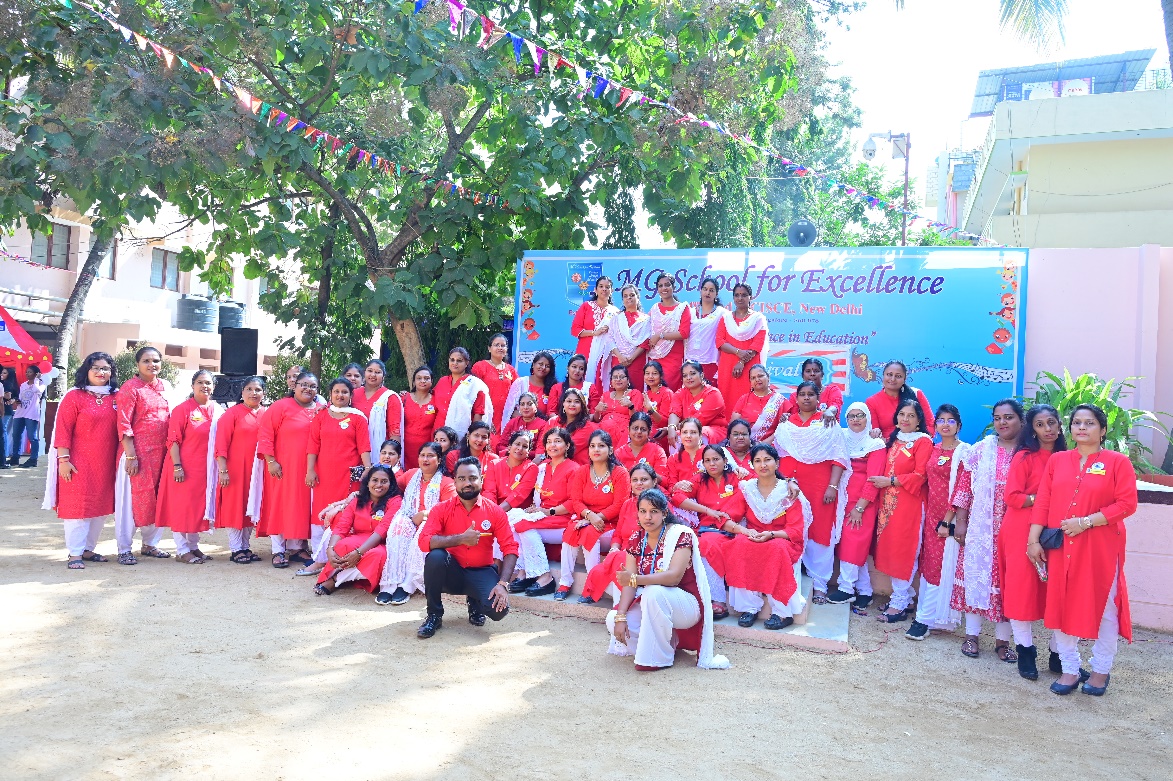 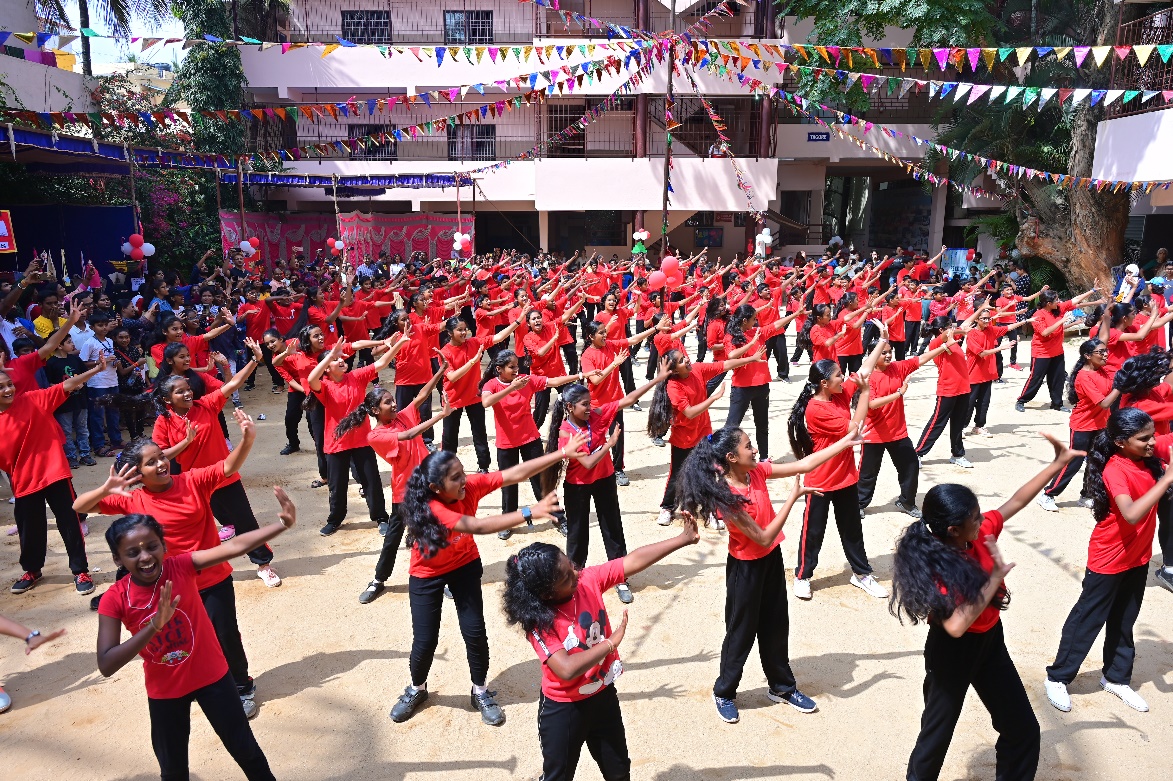 Helpers’ Day
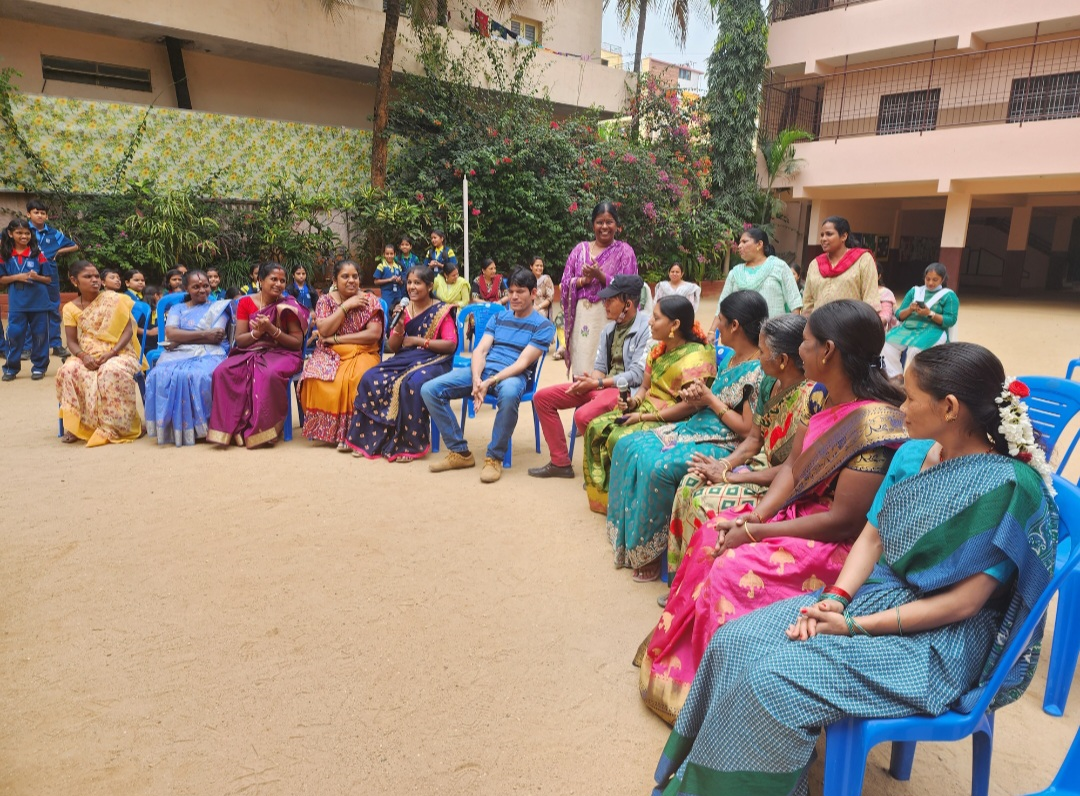 Nursery Activities
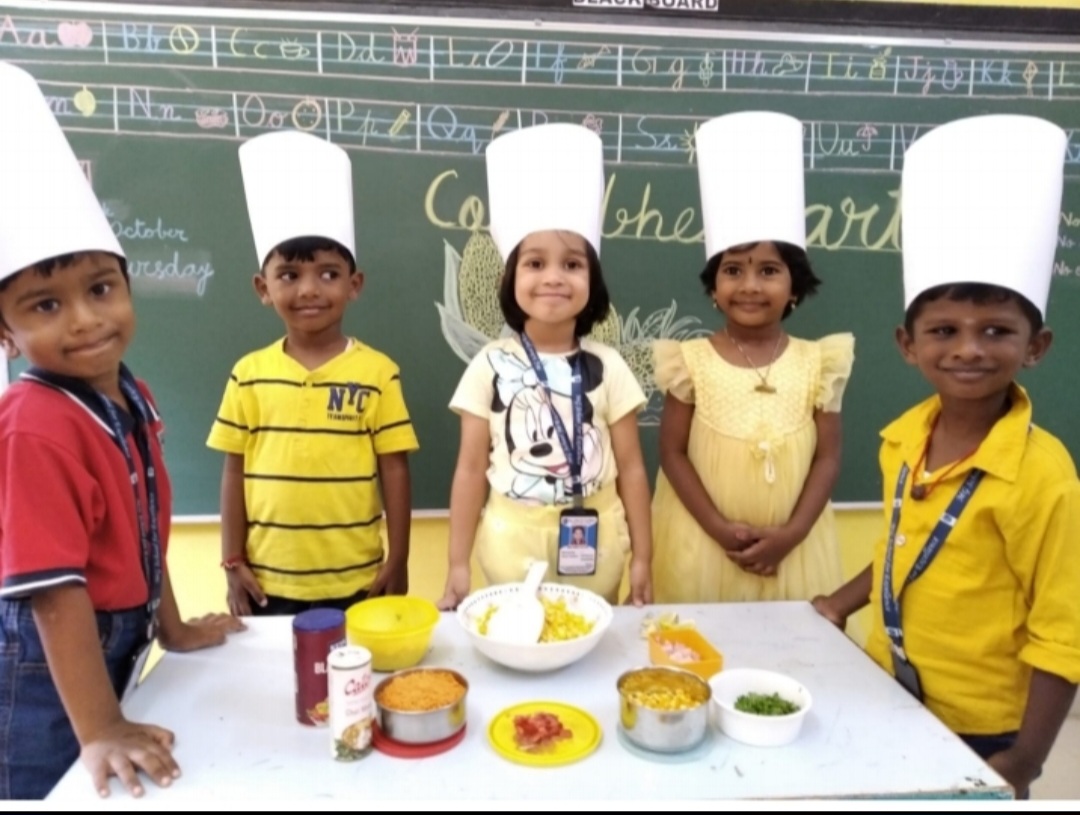 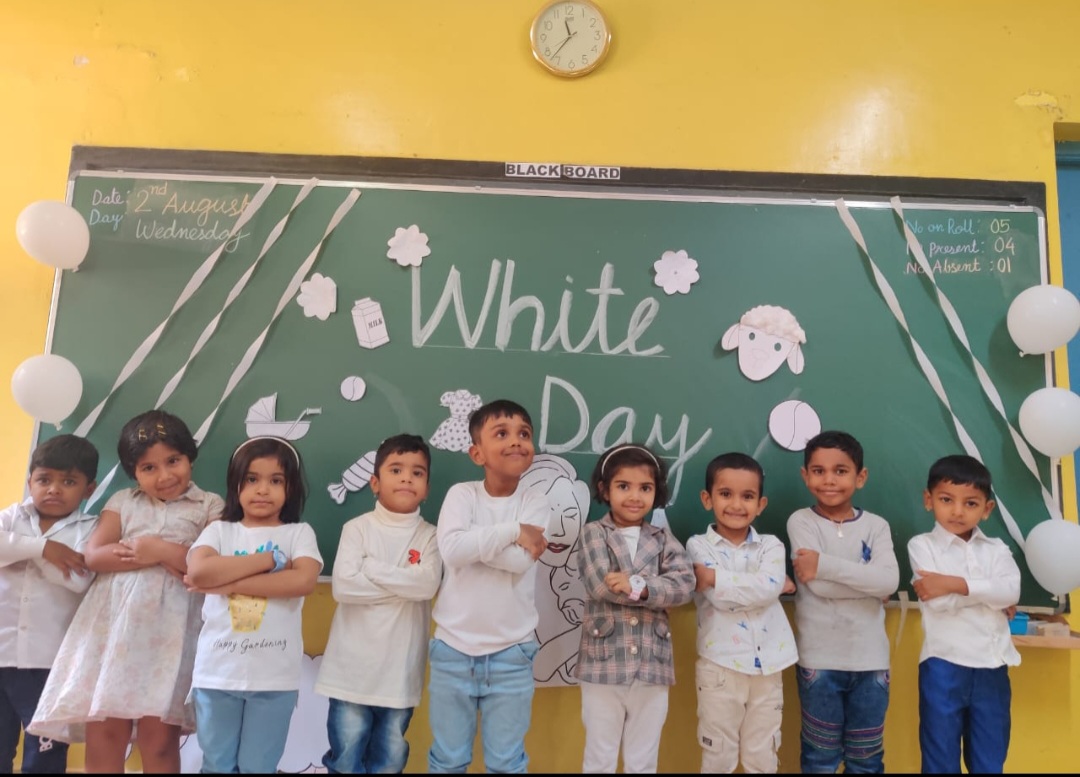 Nursery Activities
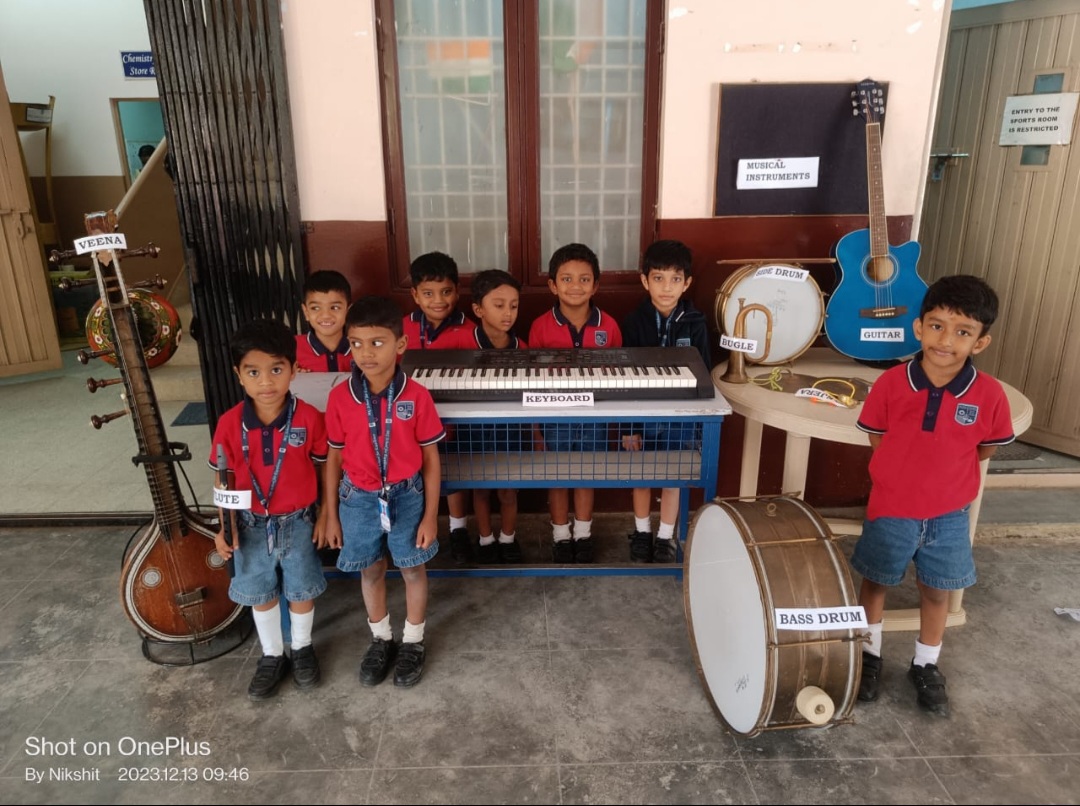 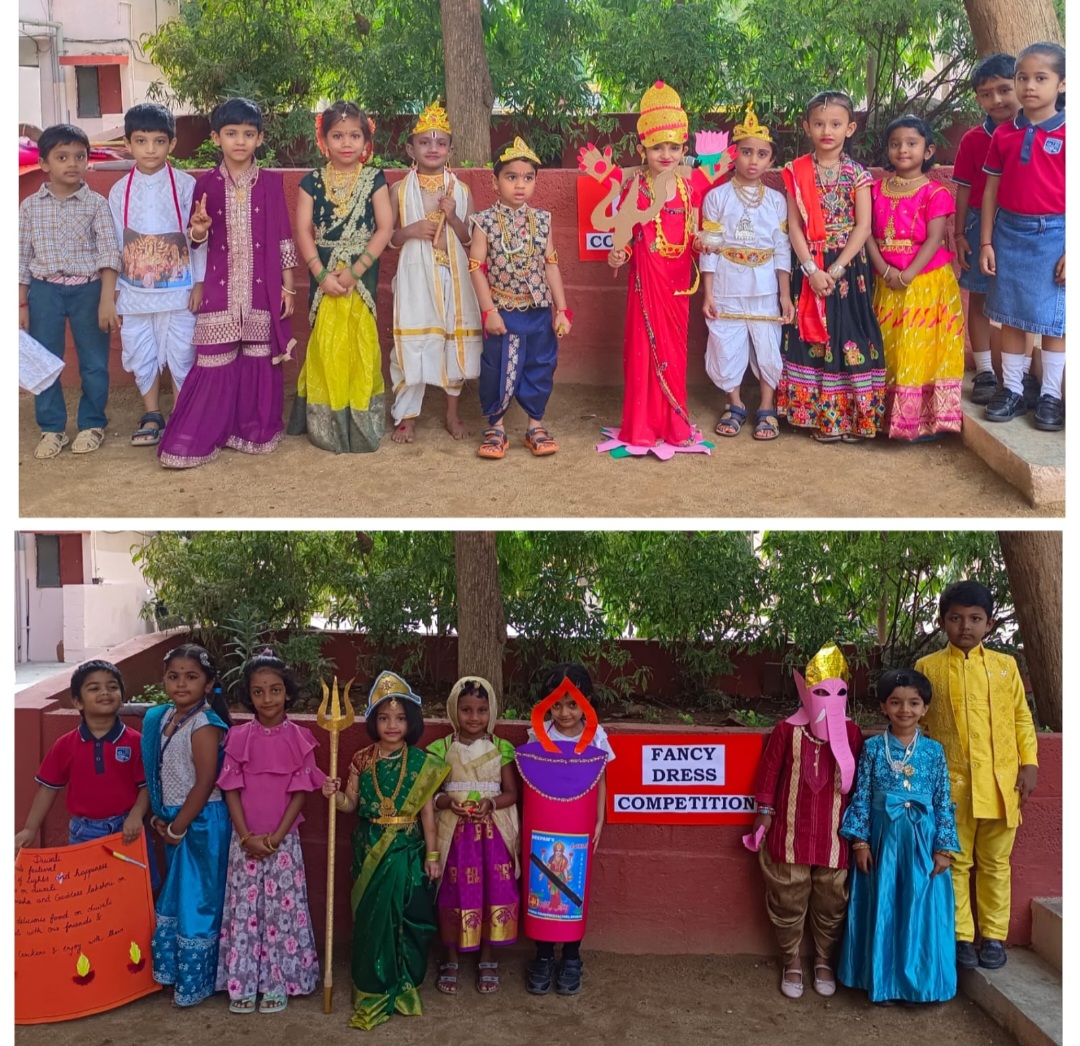 Grand Mother’s Day
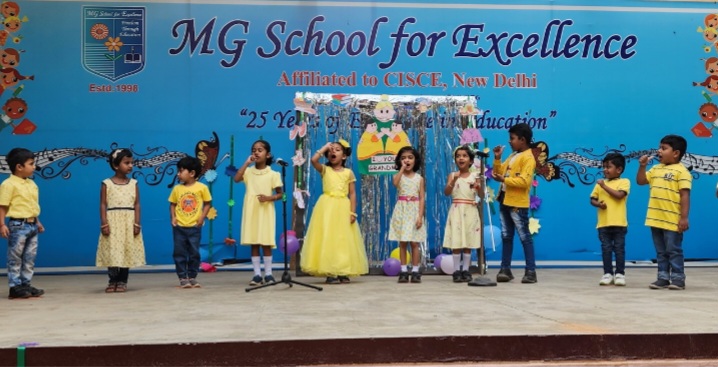 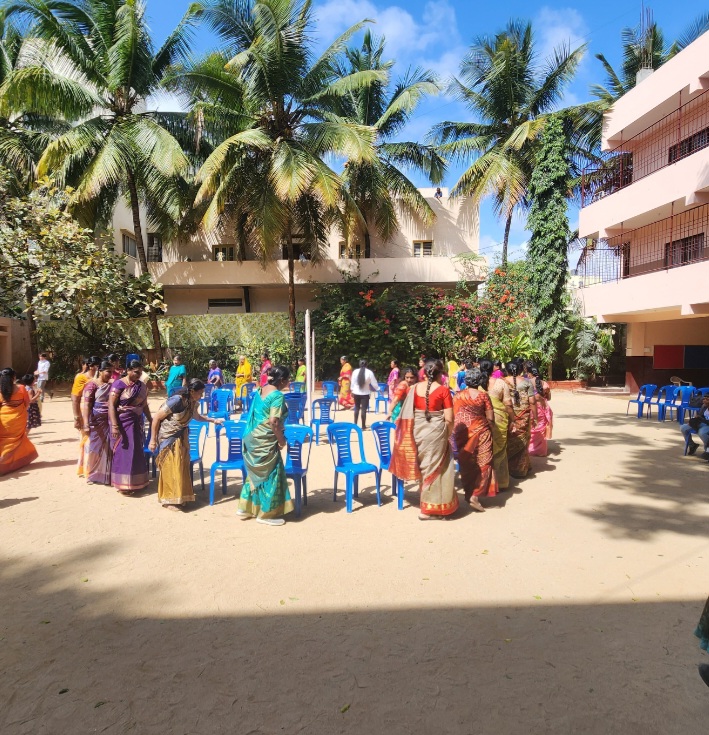 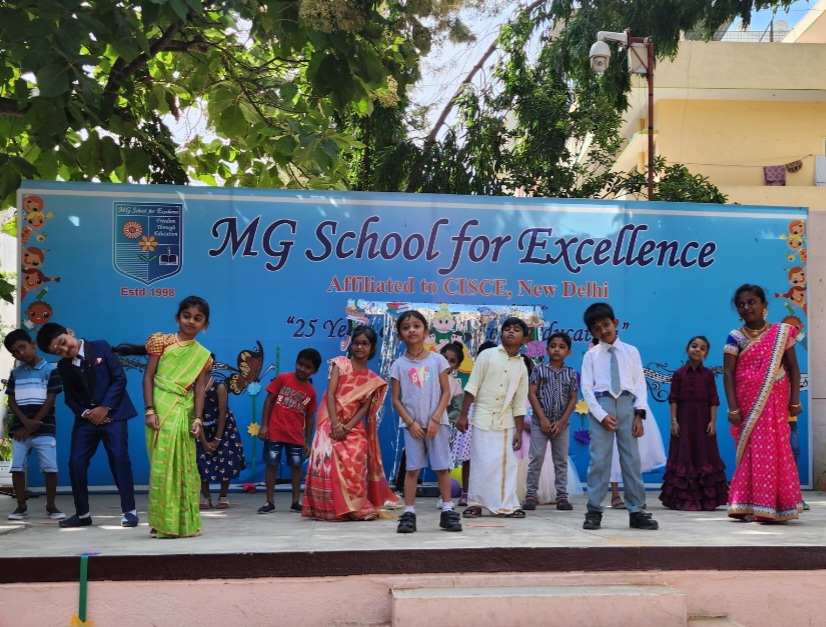 Times - NIE
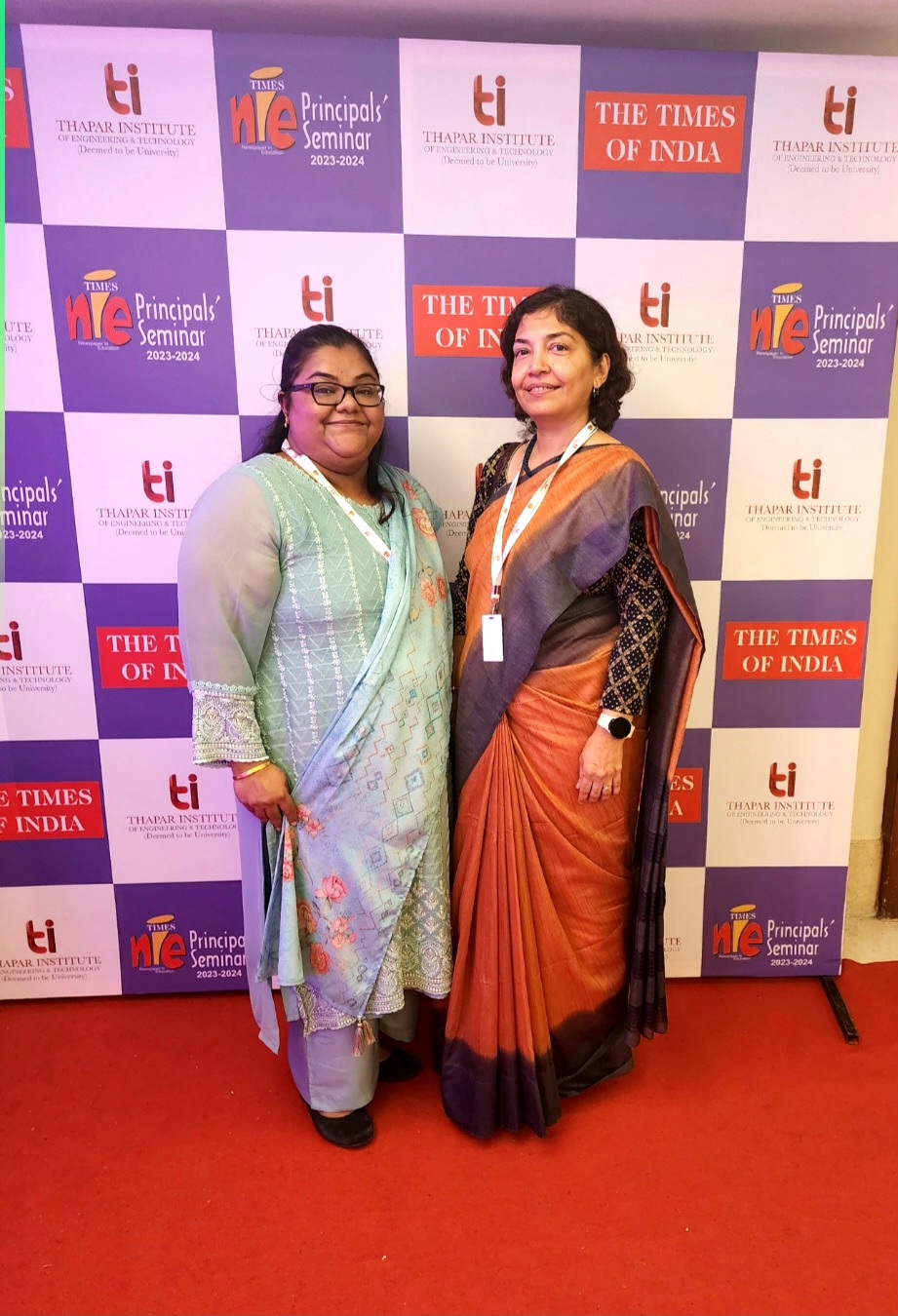 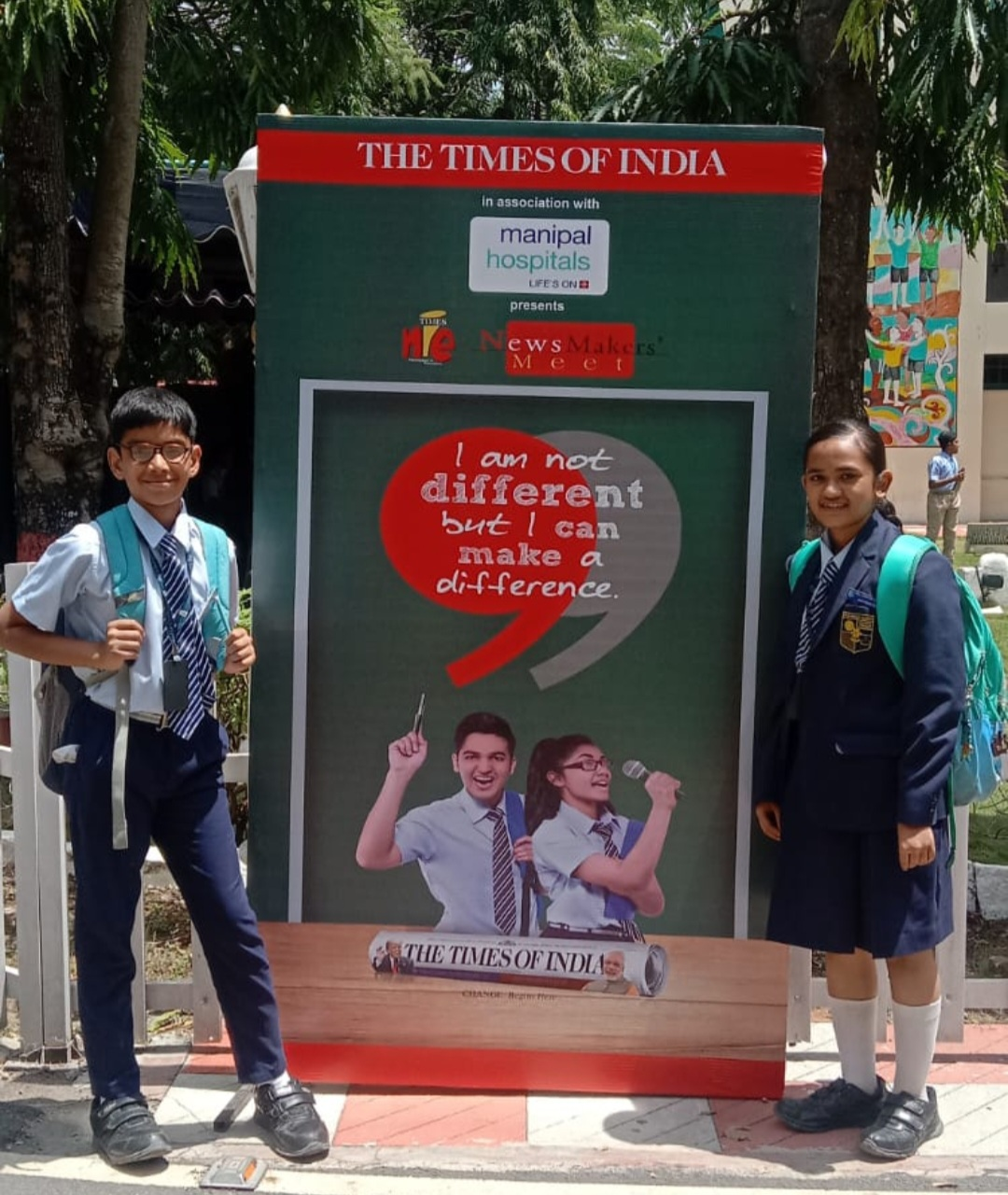 Activities
Sports and Games
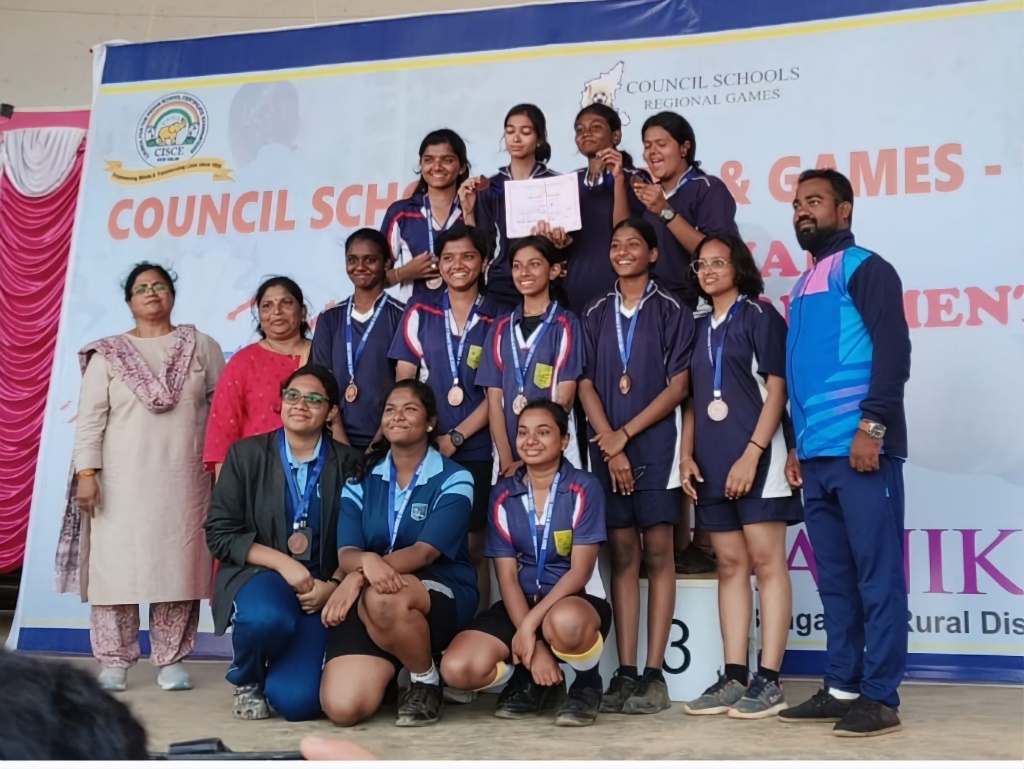 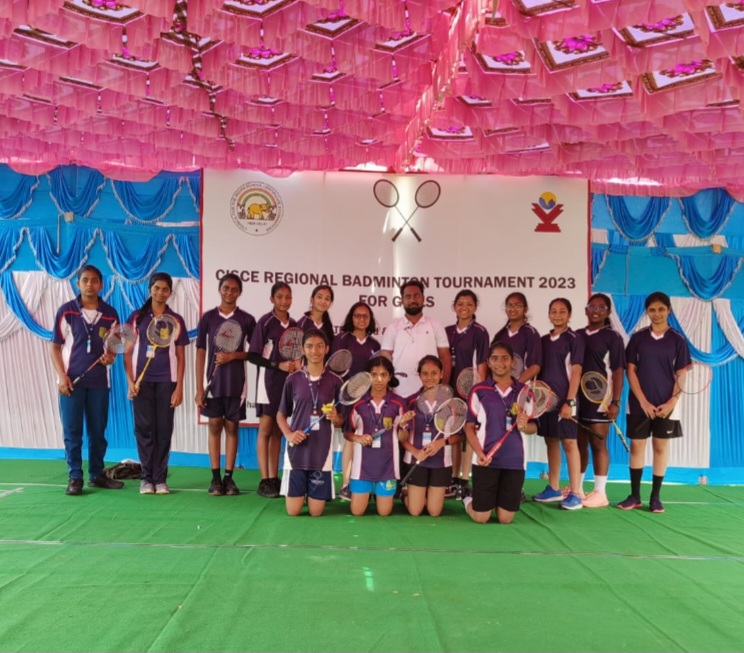 Activities
KARATE
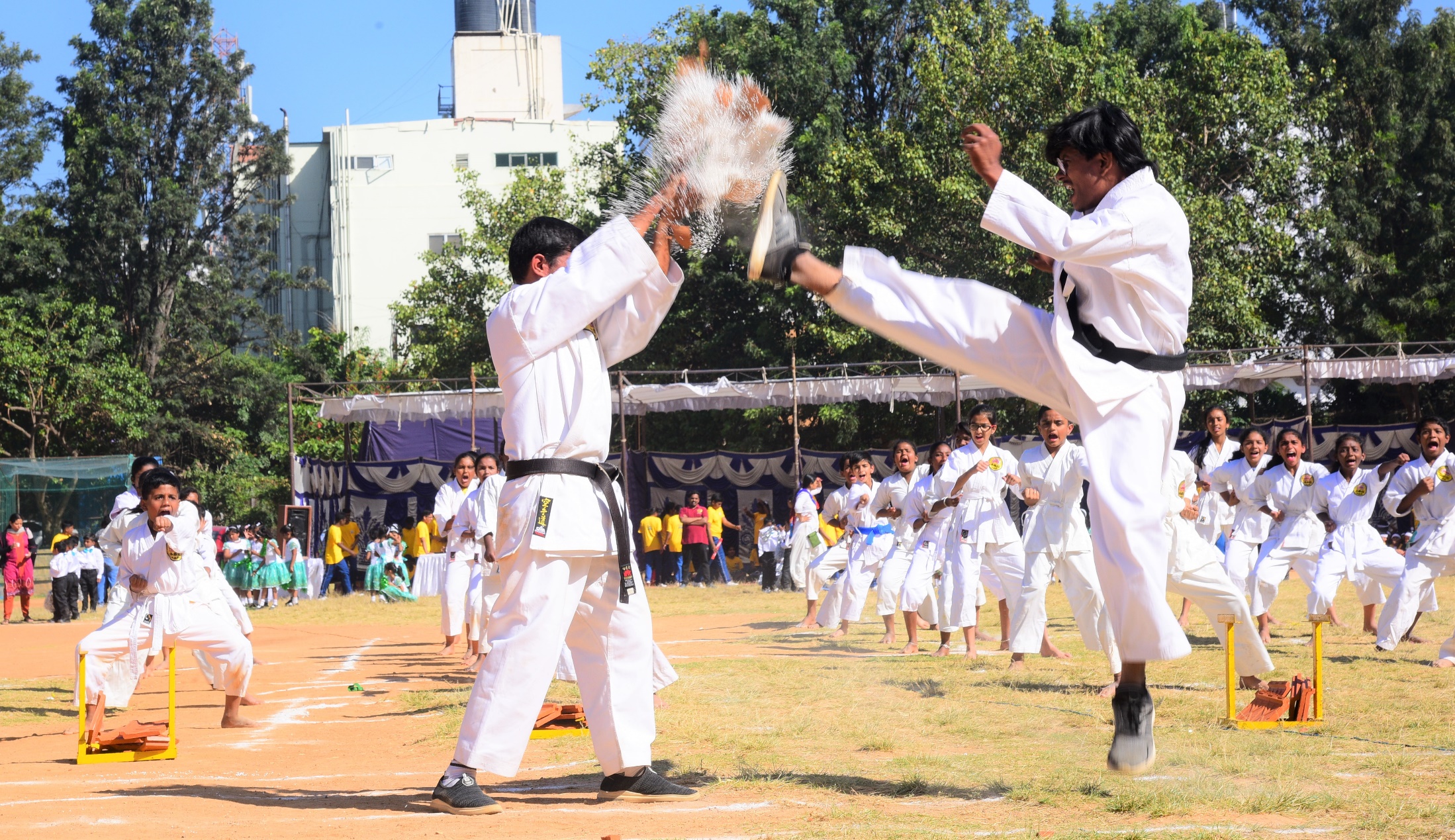 Activities
DANCE
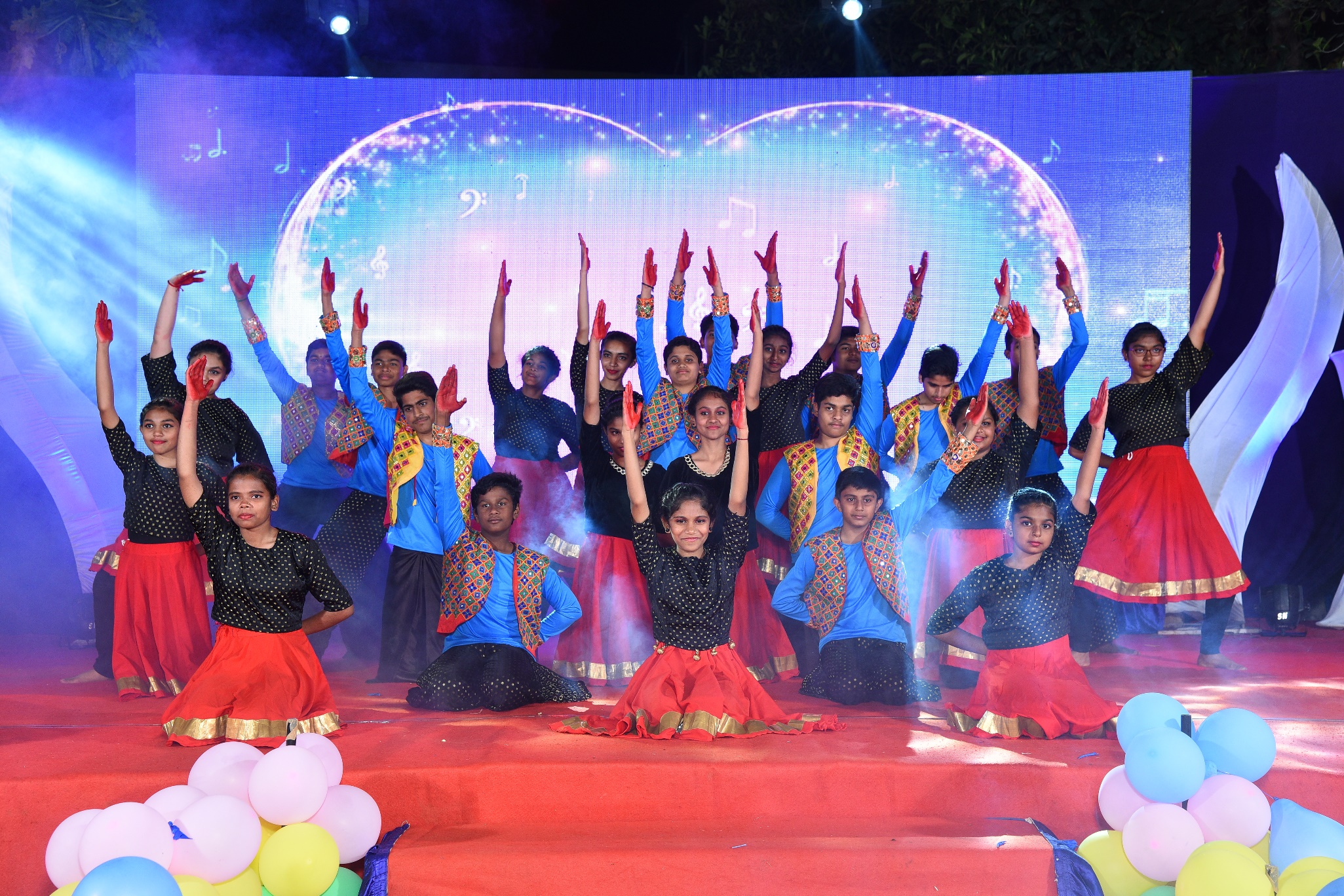 Activities
Scouts and Guides
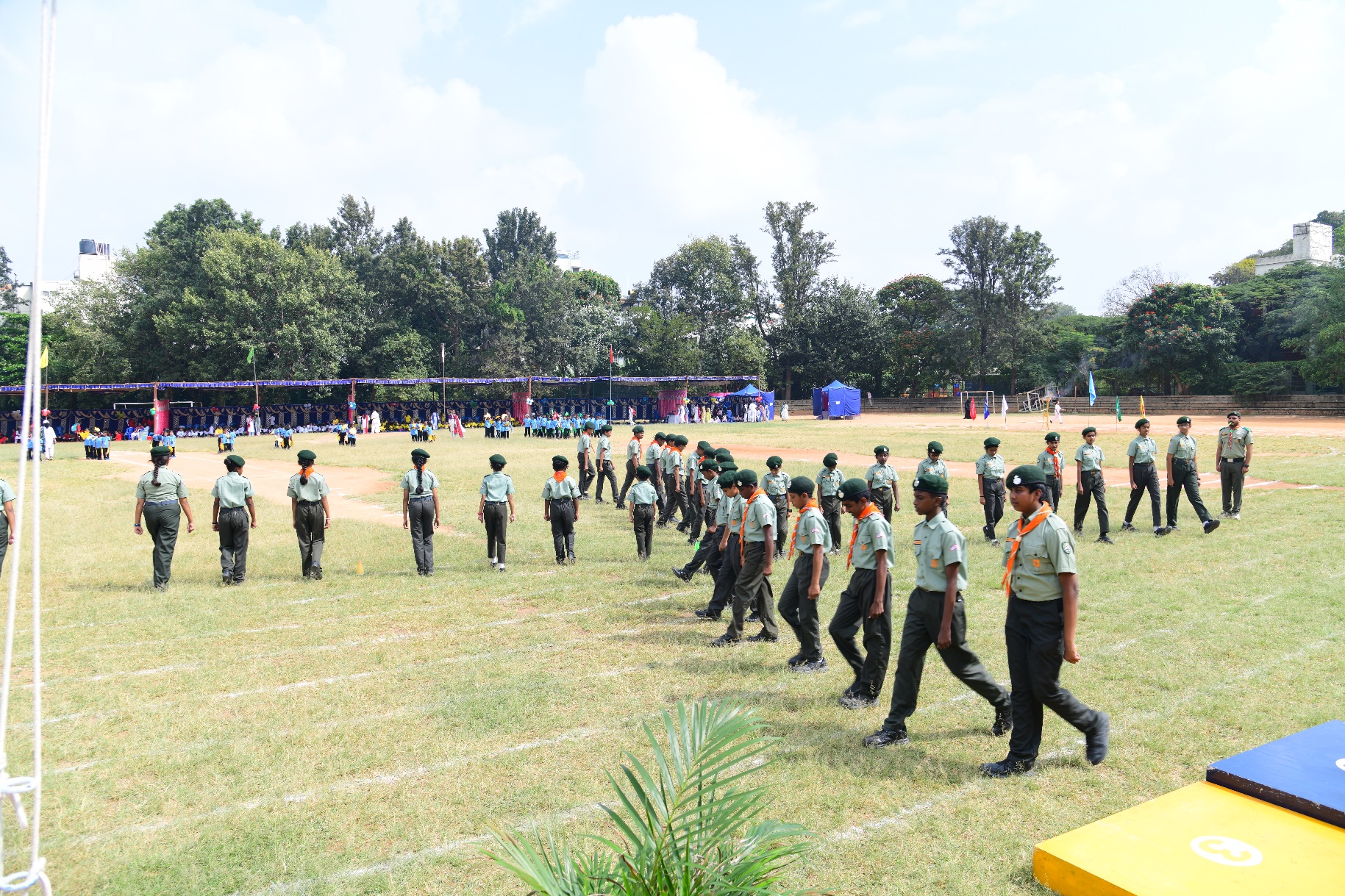 Activities
Morning Assembly
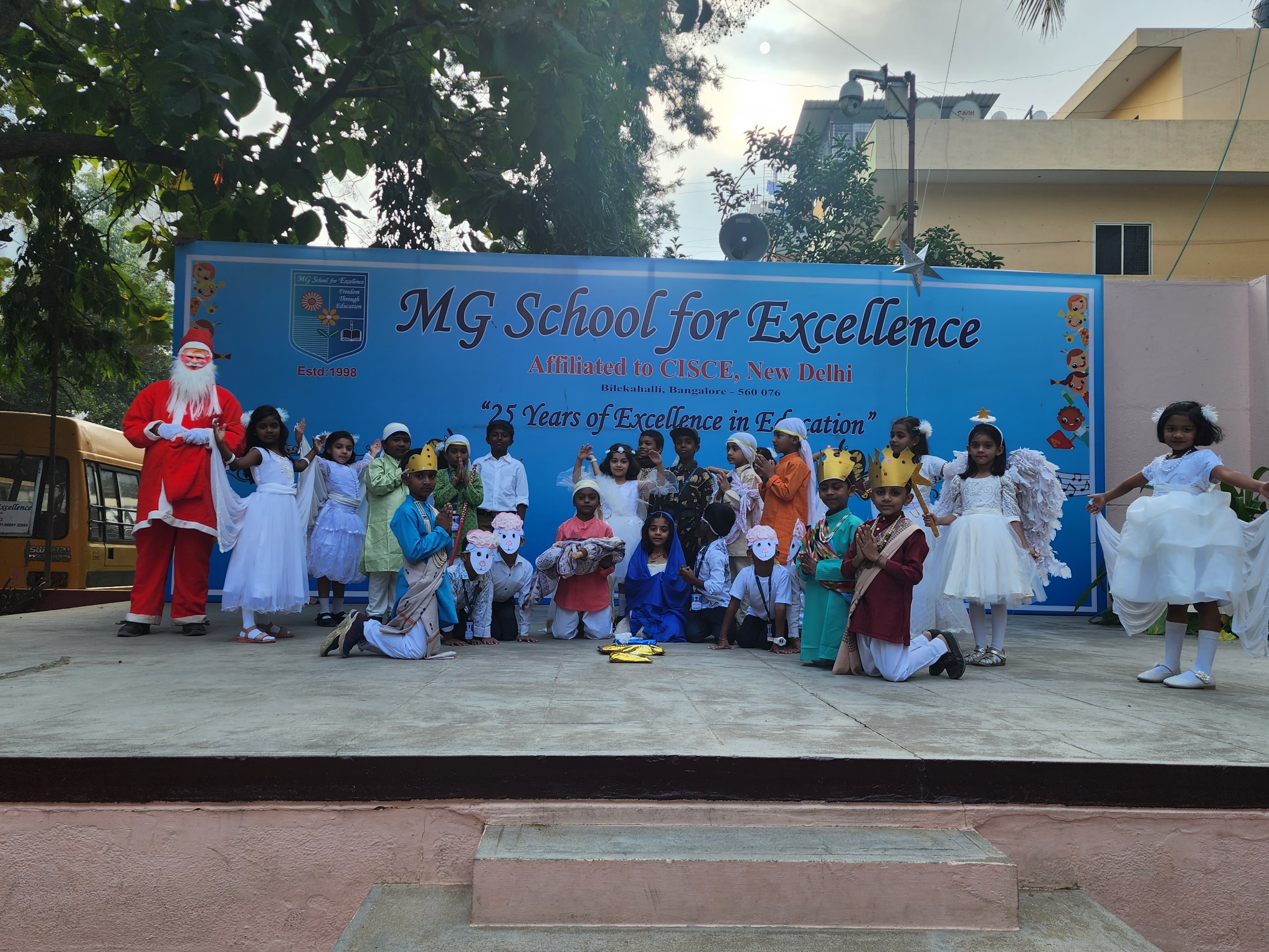 Inter –House Activities
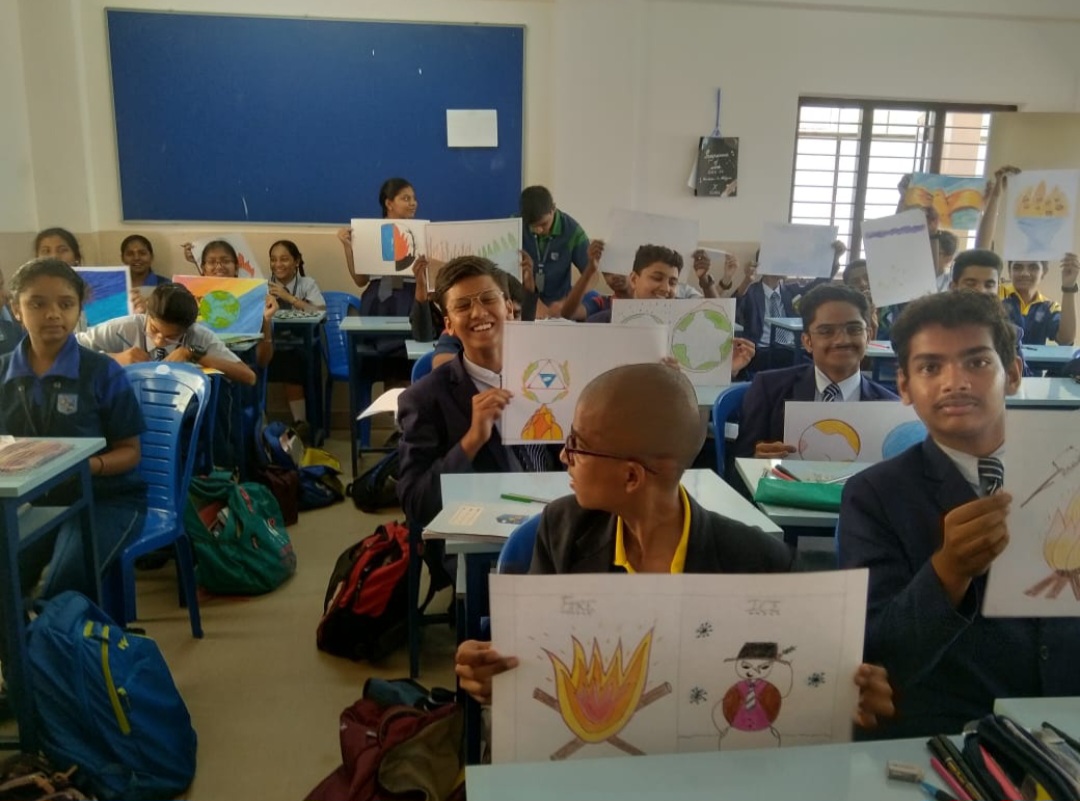 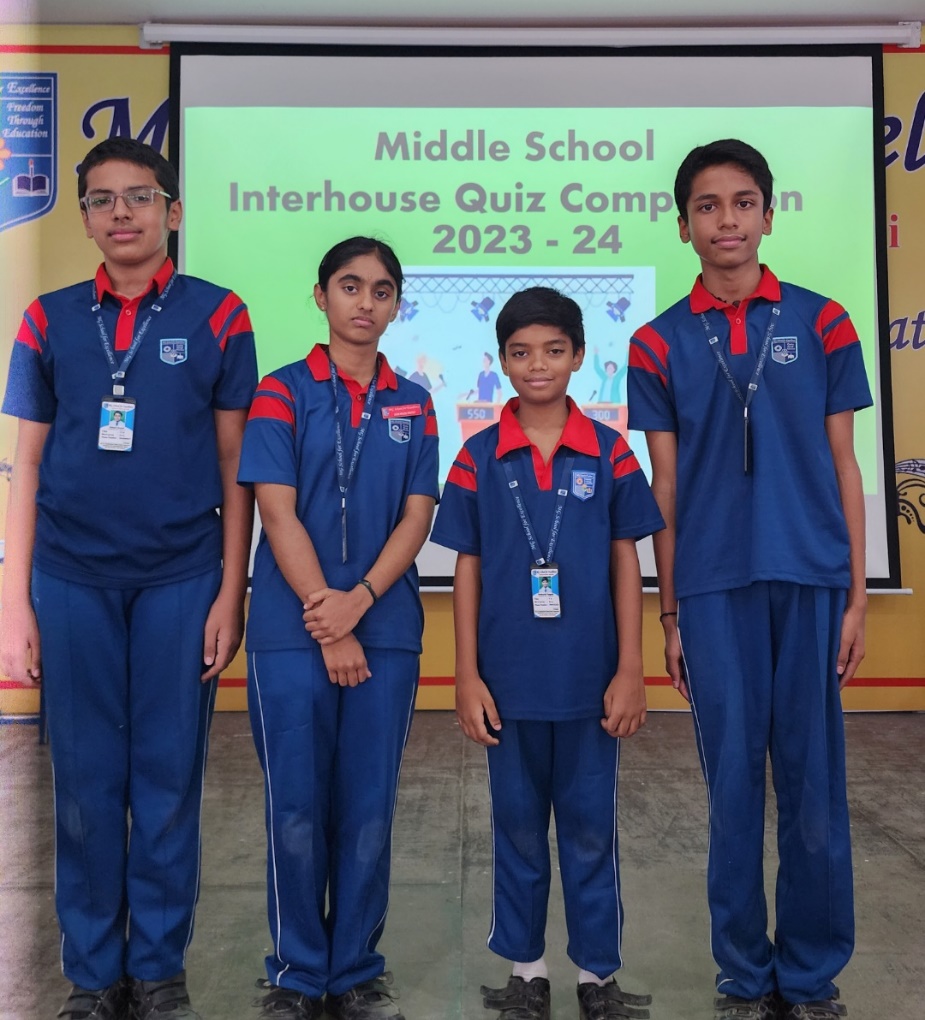 Inter –House Sports and Games
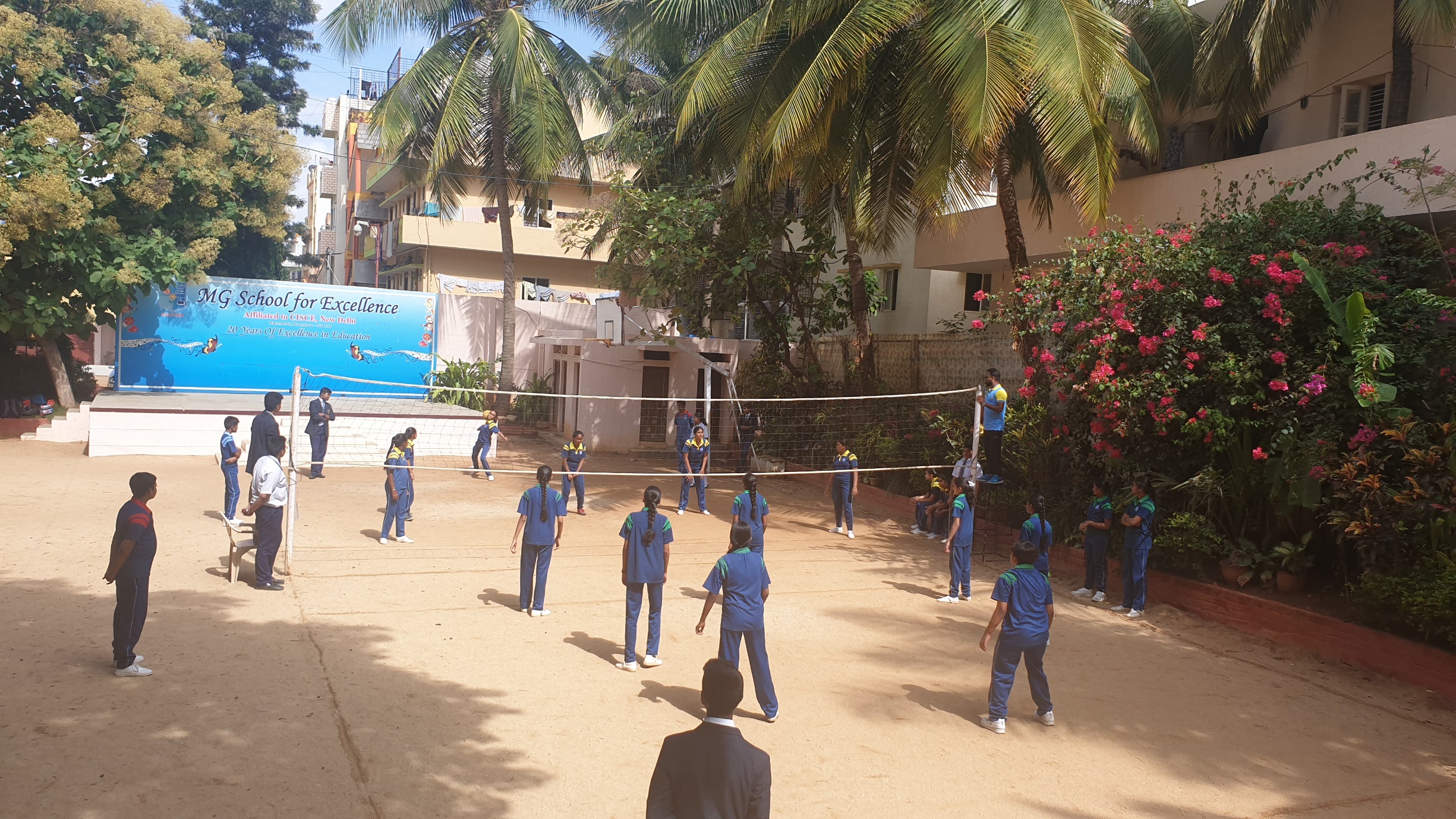 Aptitude Tests
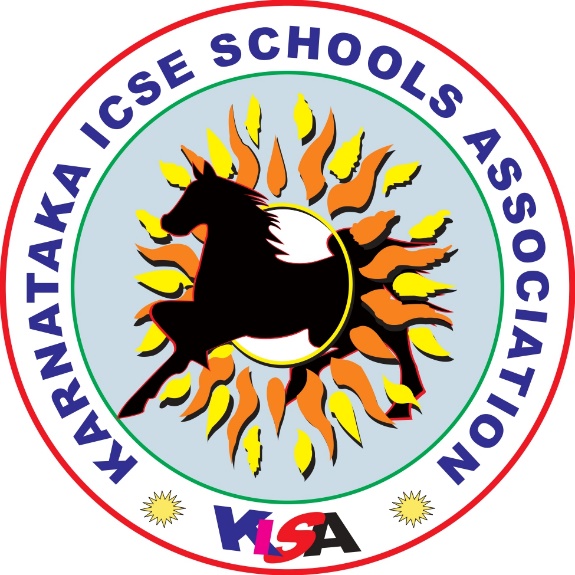 TSE
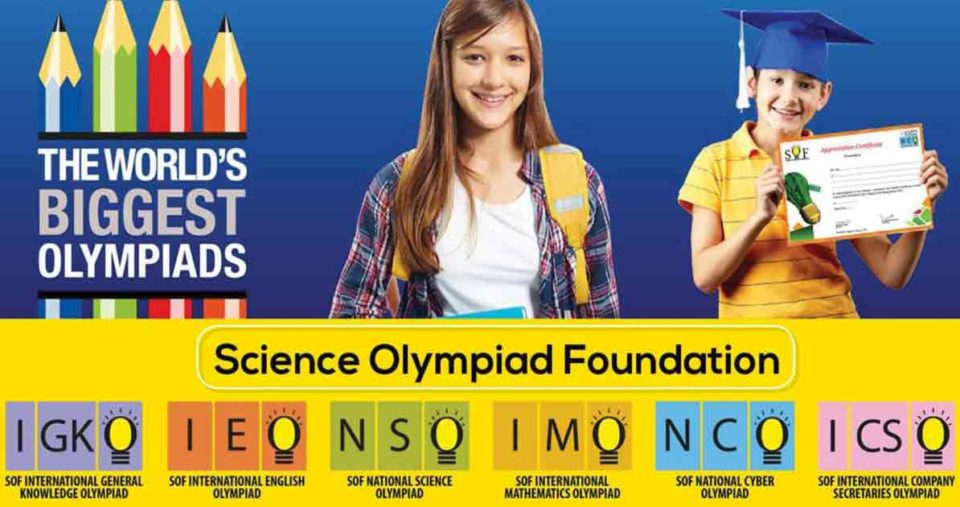 Field Trips
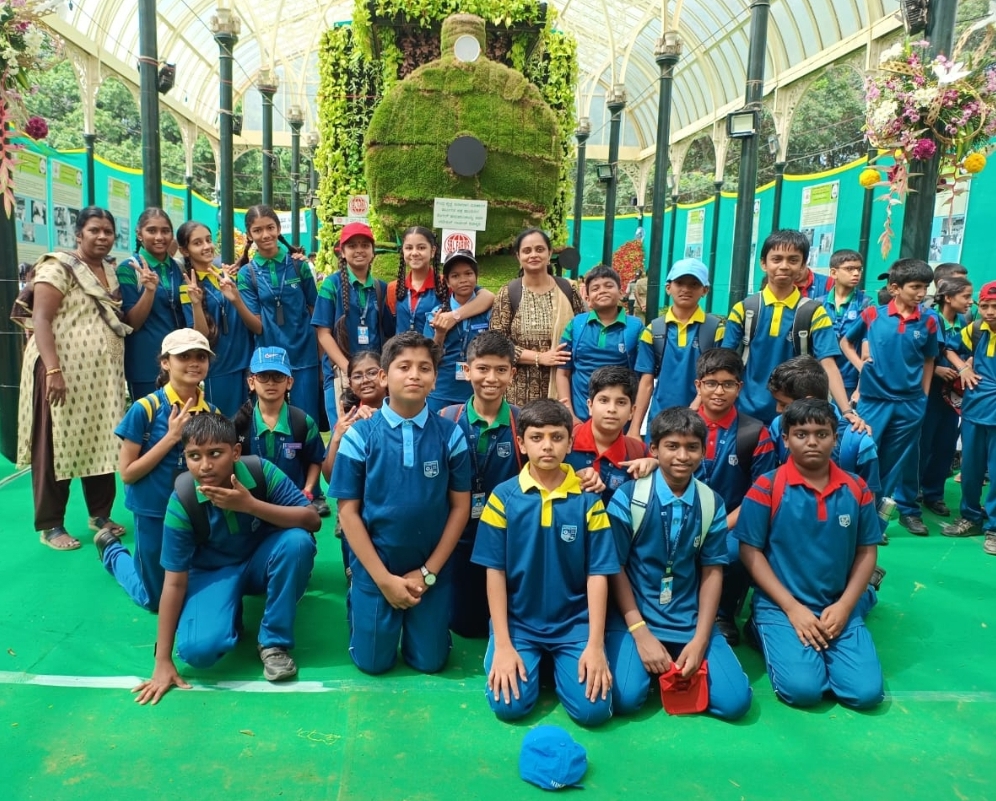 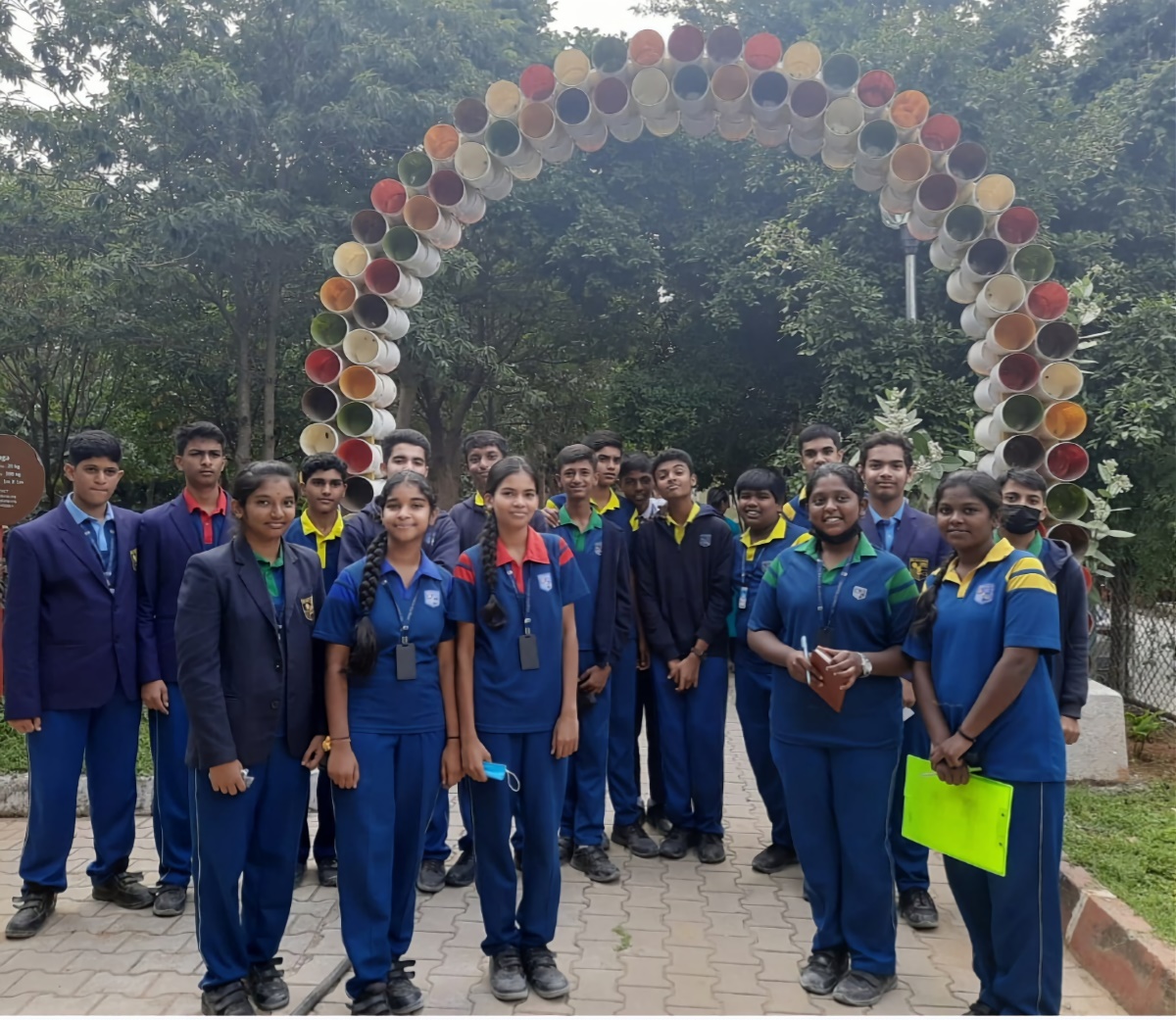 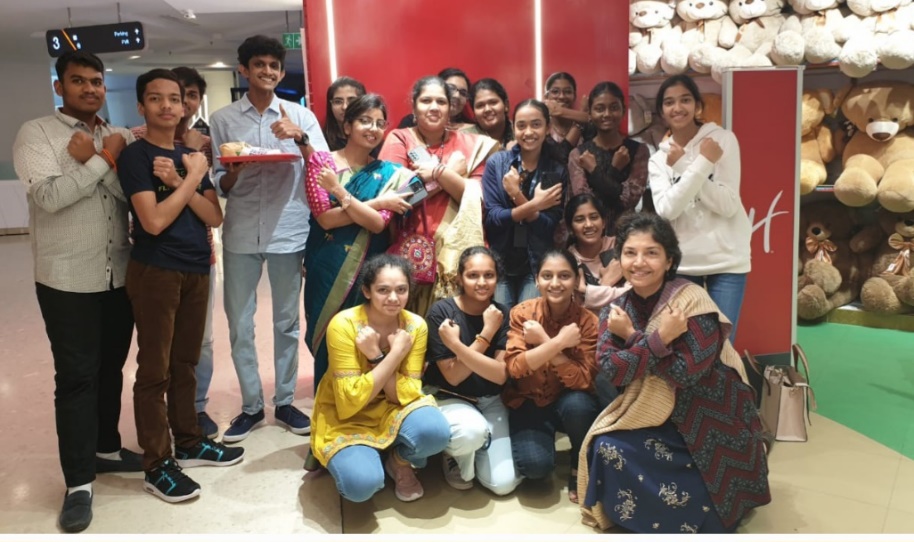 KISA LITERARY FEST
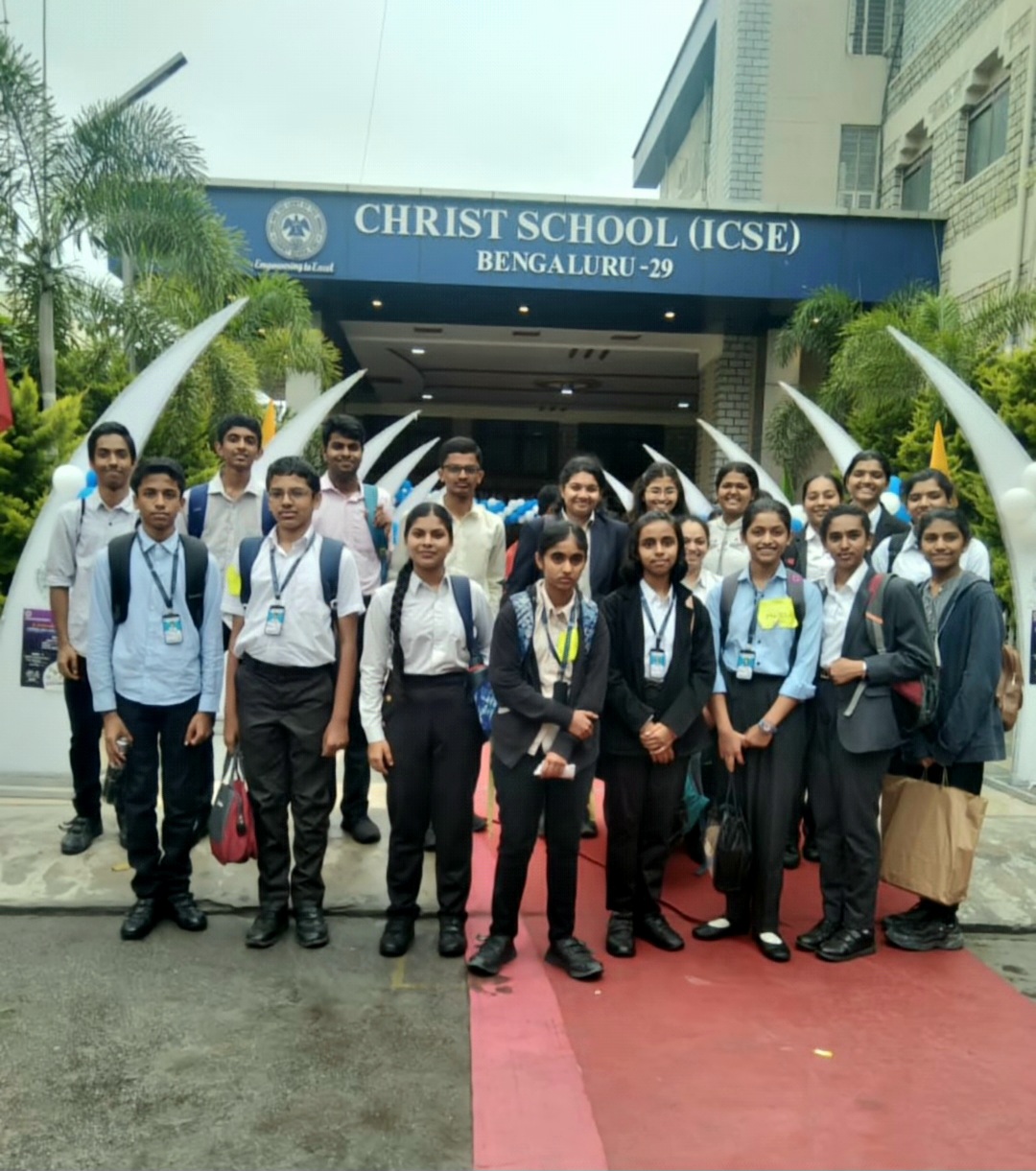 CISCE SPORTS
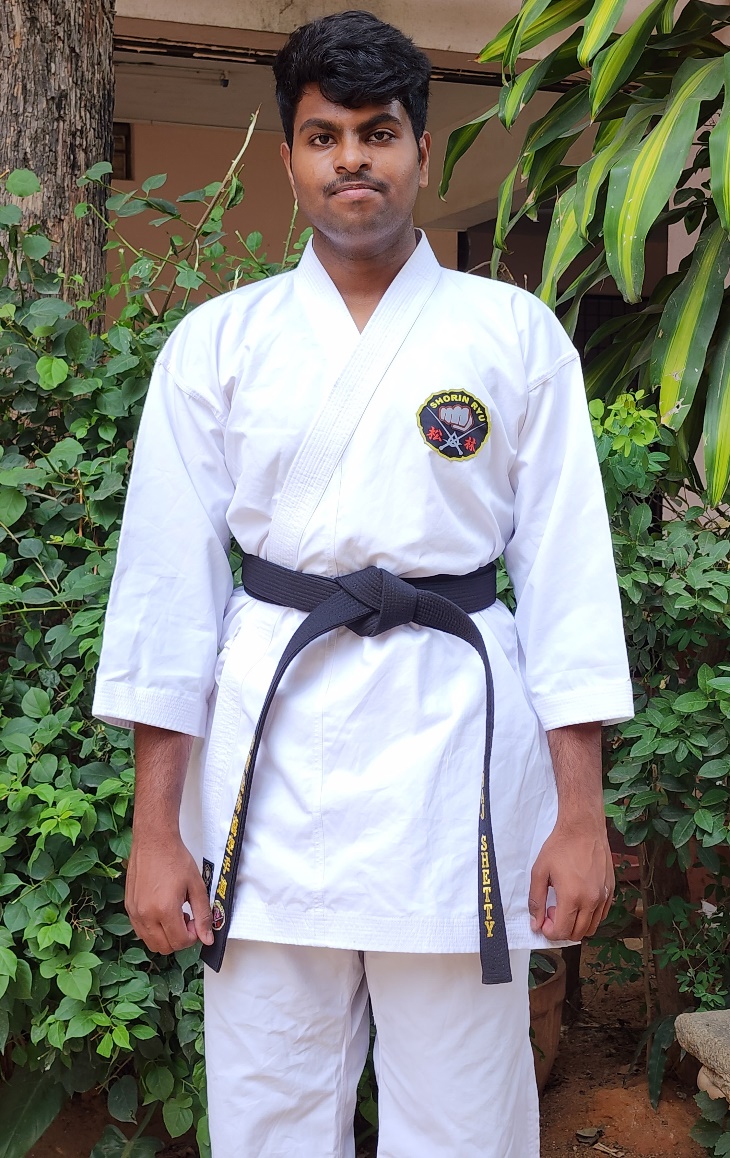 CISCE SPORTS
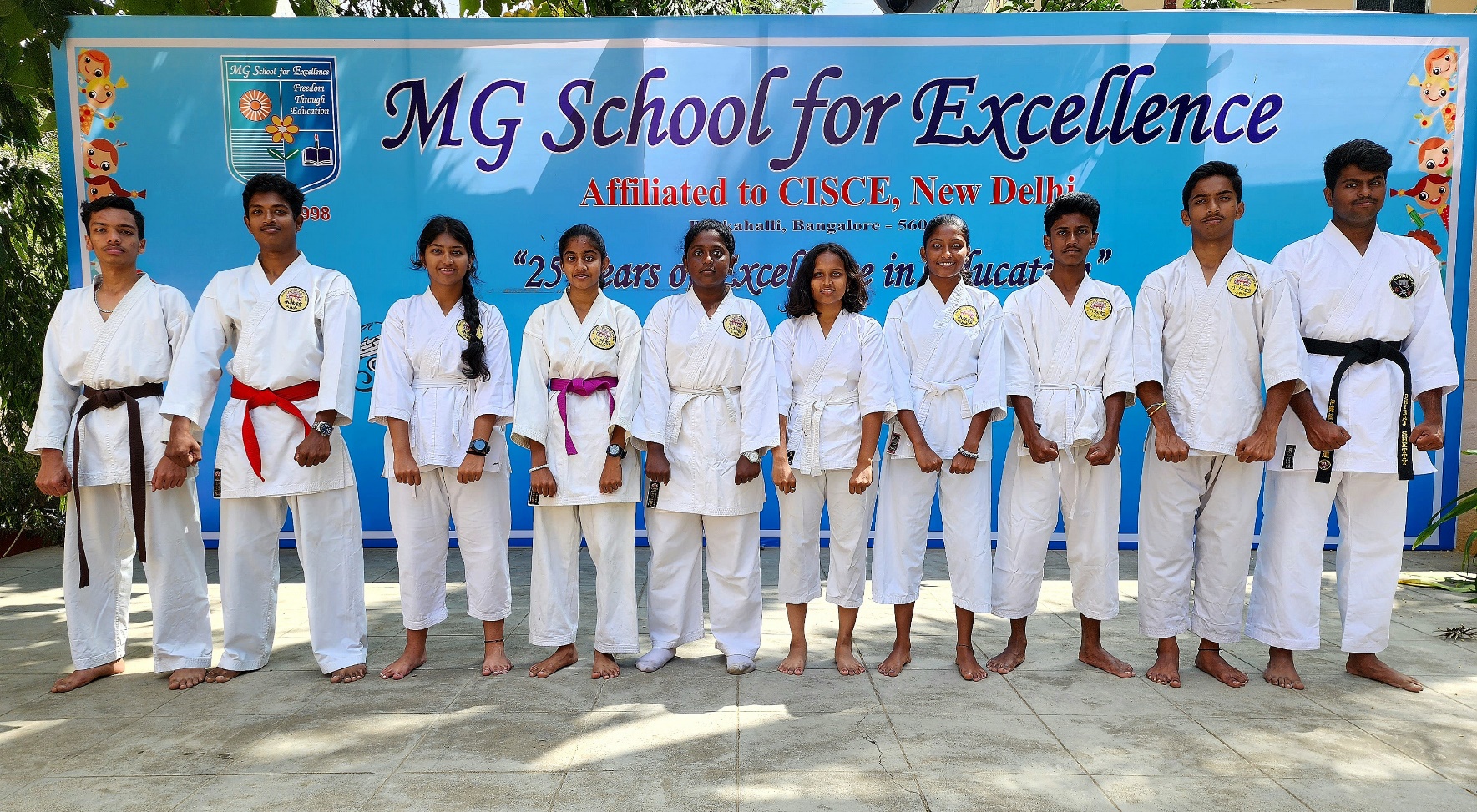 CISCE SPORTS
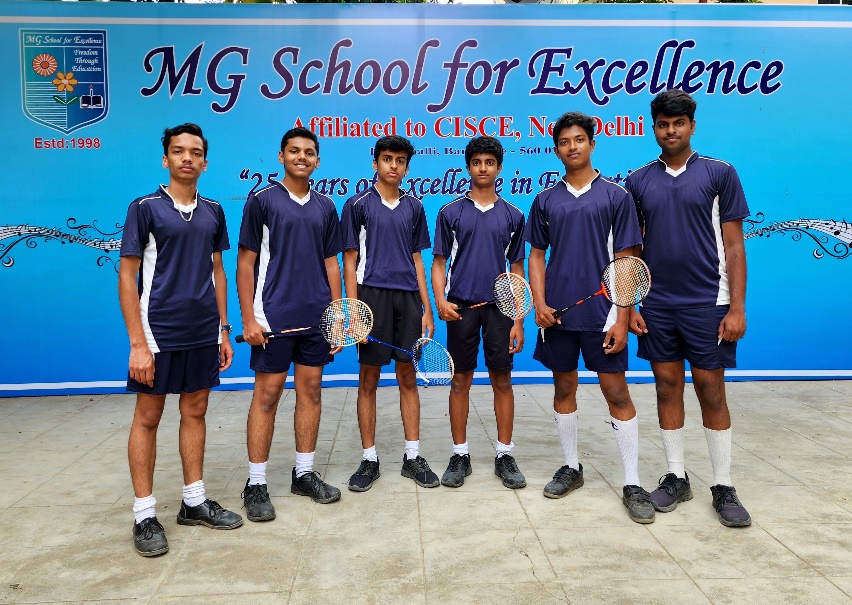 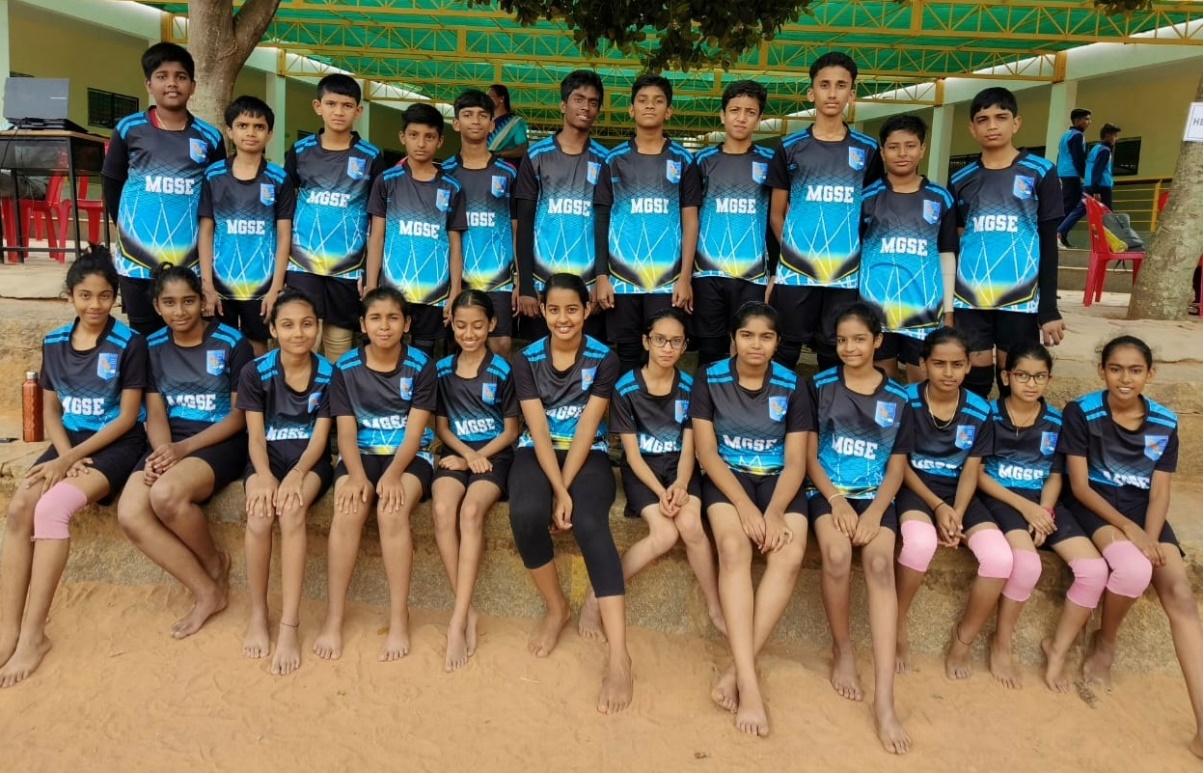 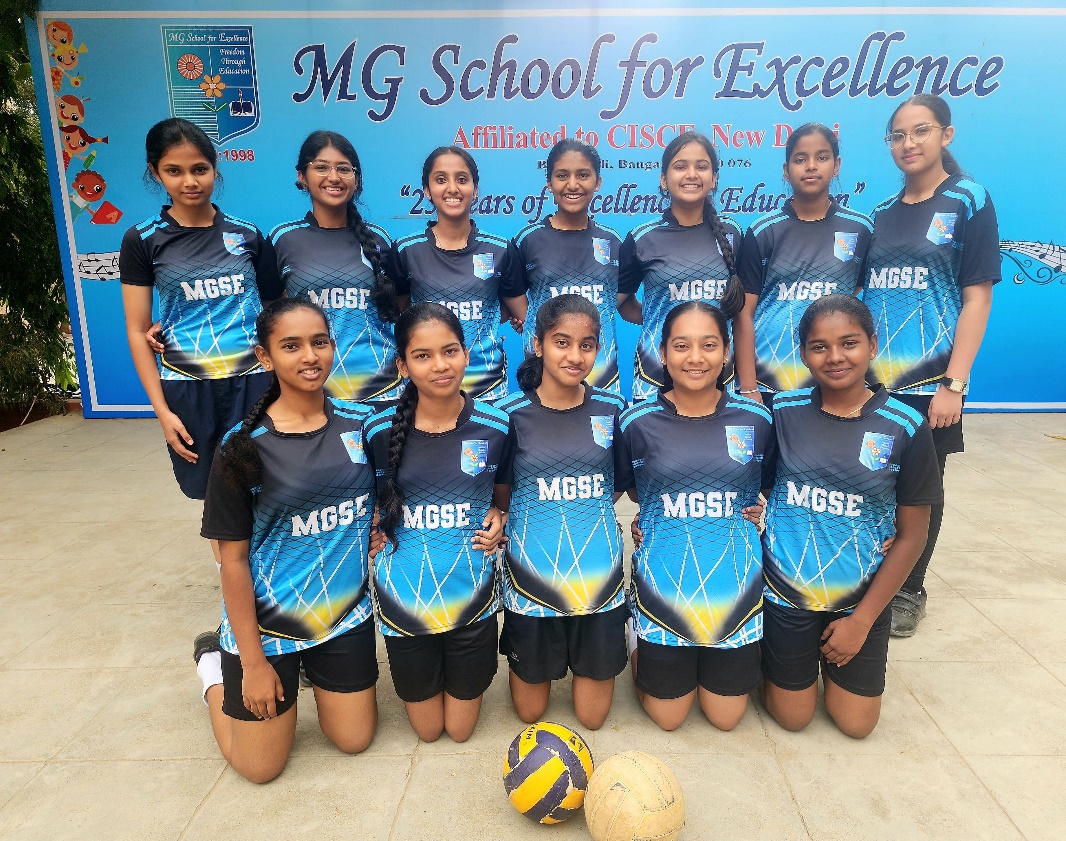 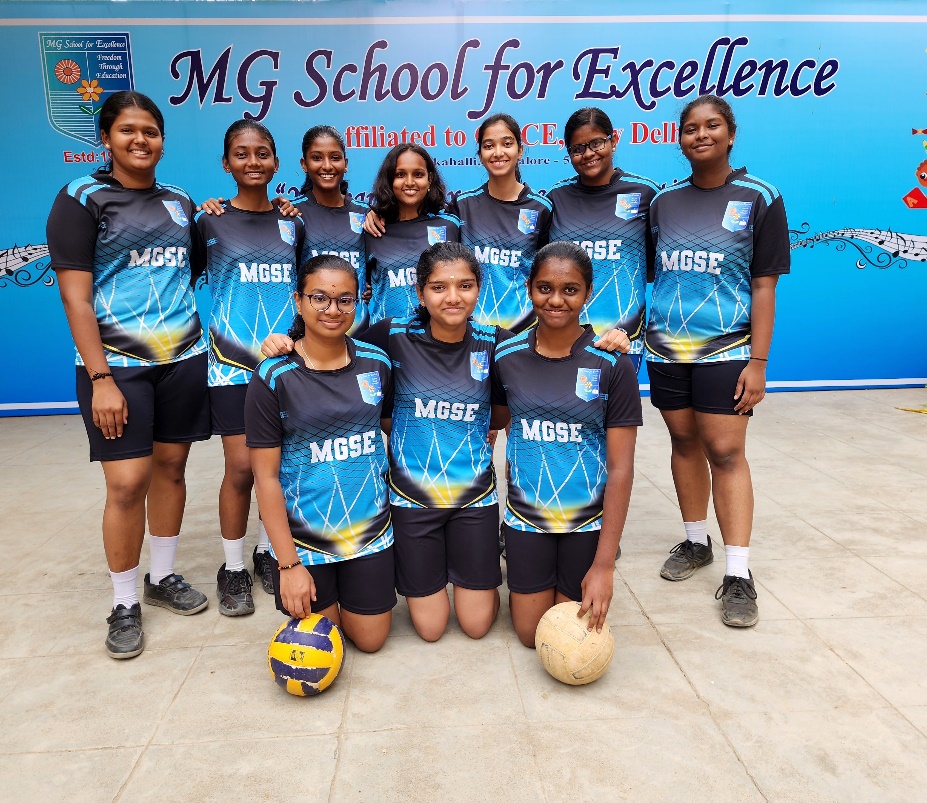 CISCE SPORTS
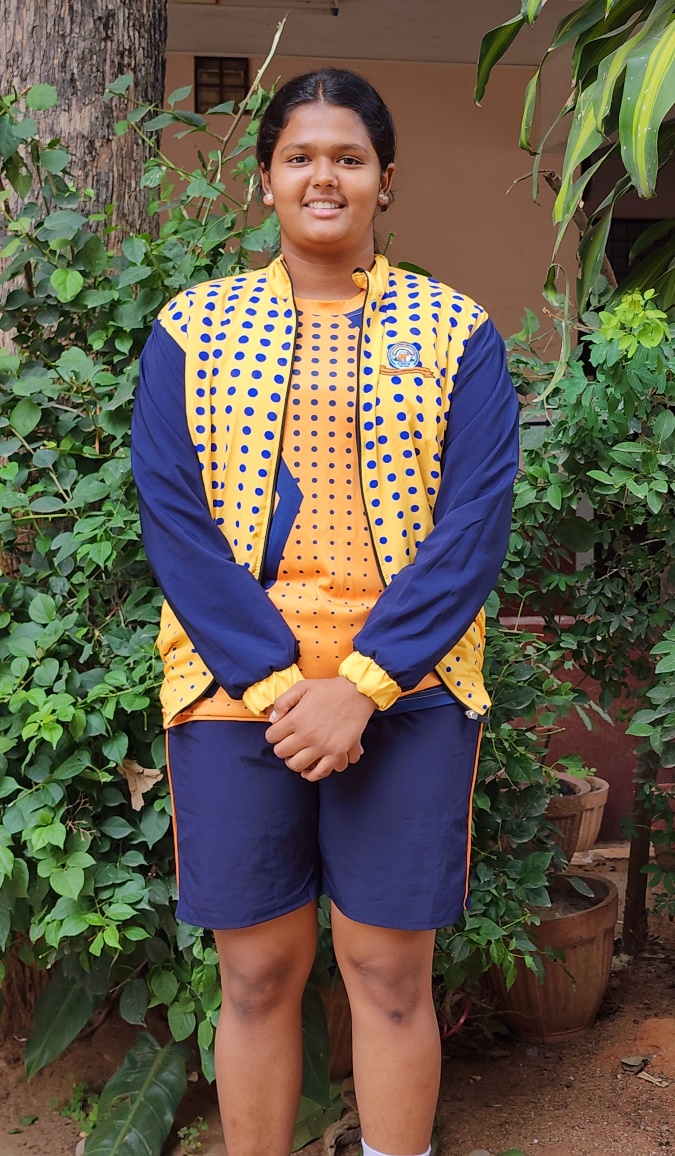 Mrs. Jean George
Principal
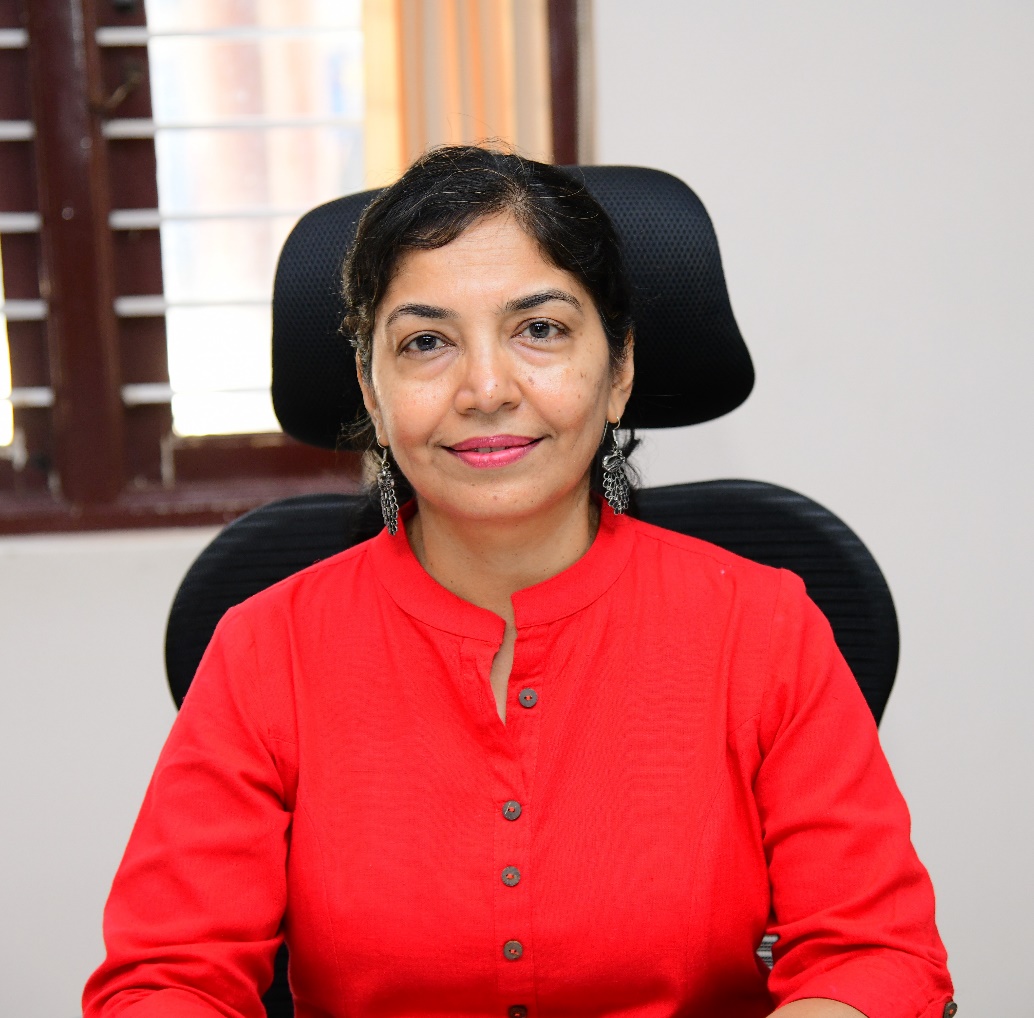 President of Karnataka ICSE Schools Association (KISA)
Convener Examination  - Zone C
Teaching Staff
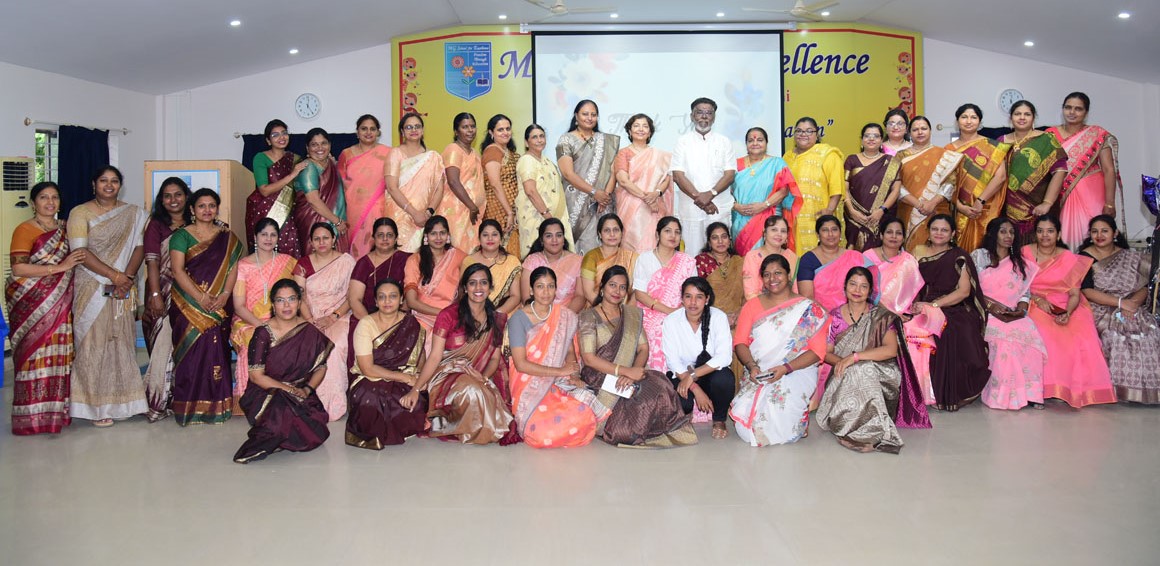 Office Staff
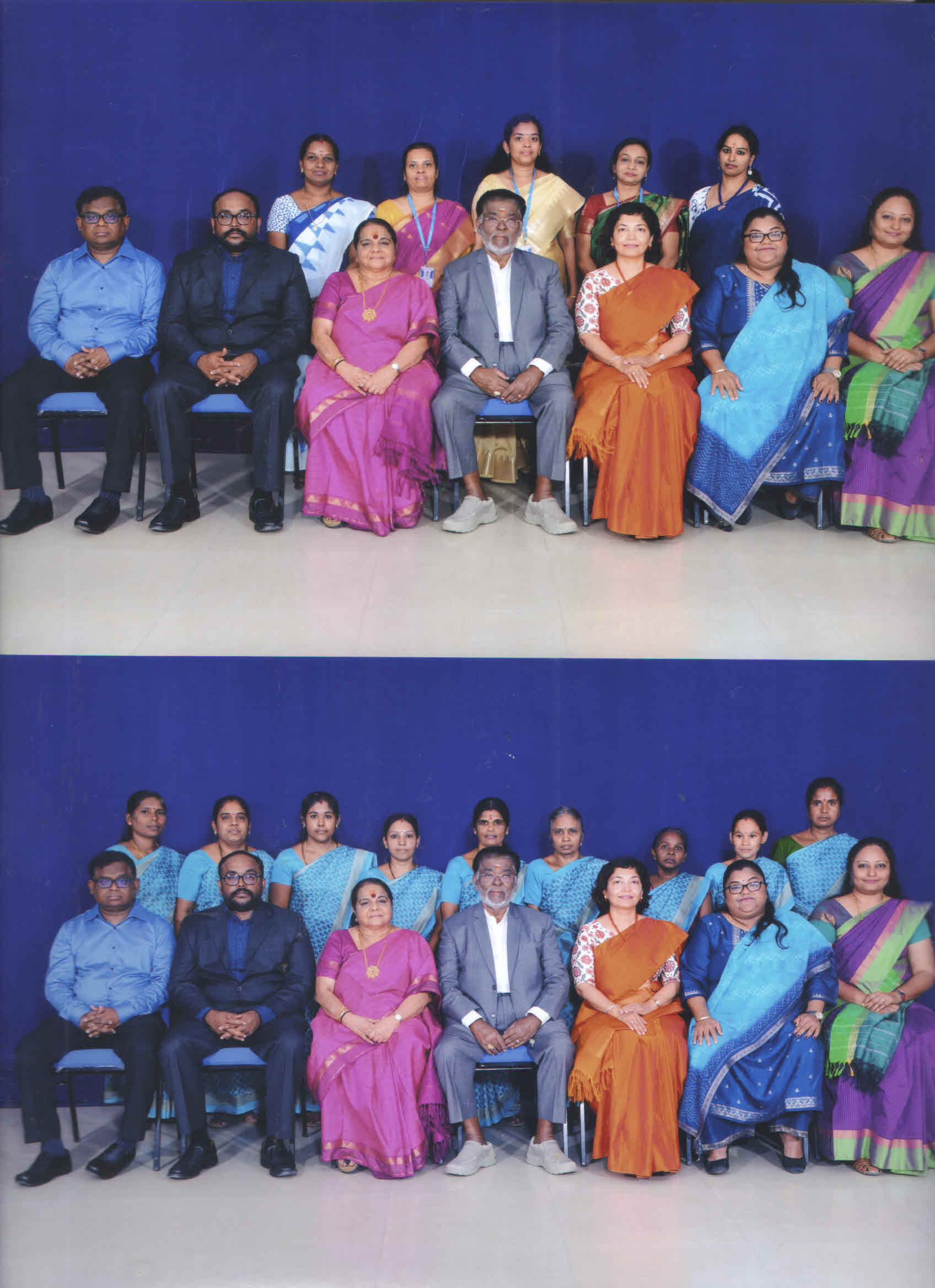 Support Staff
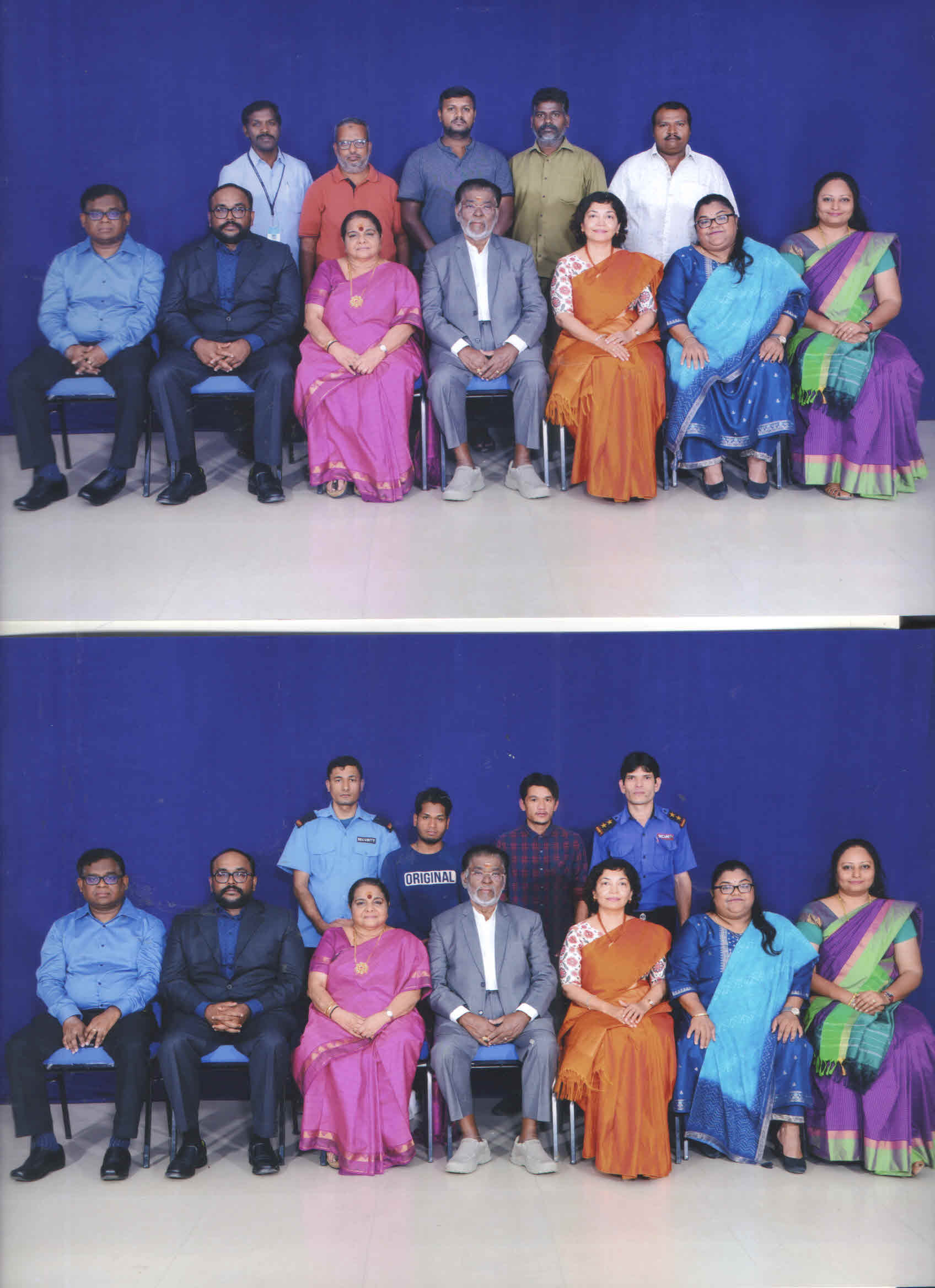 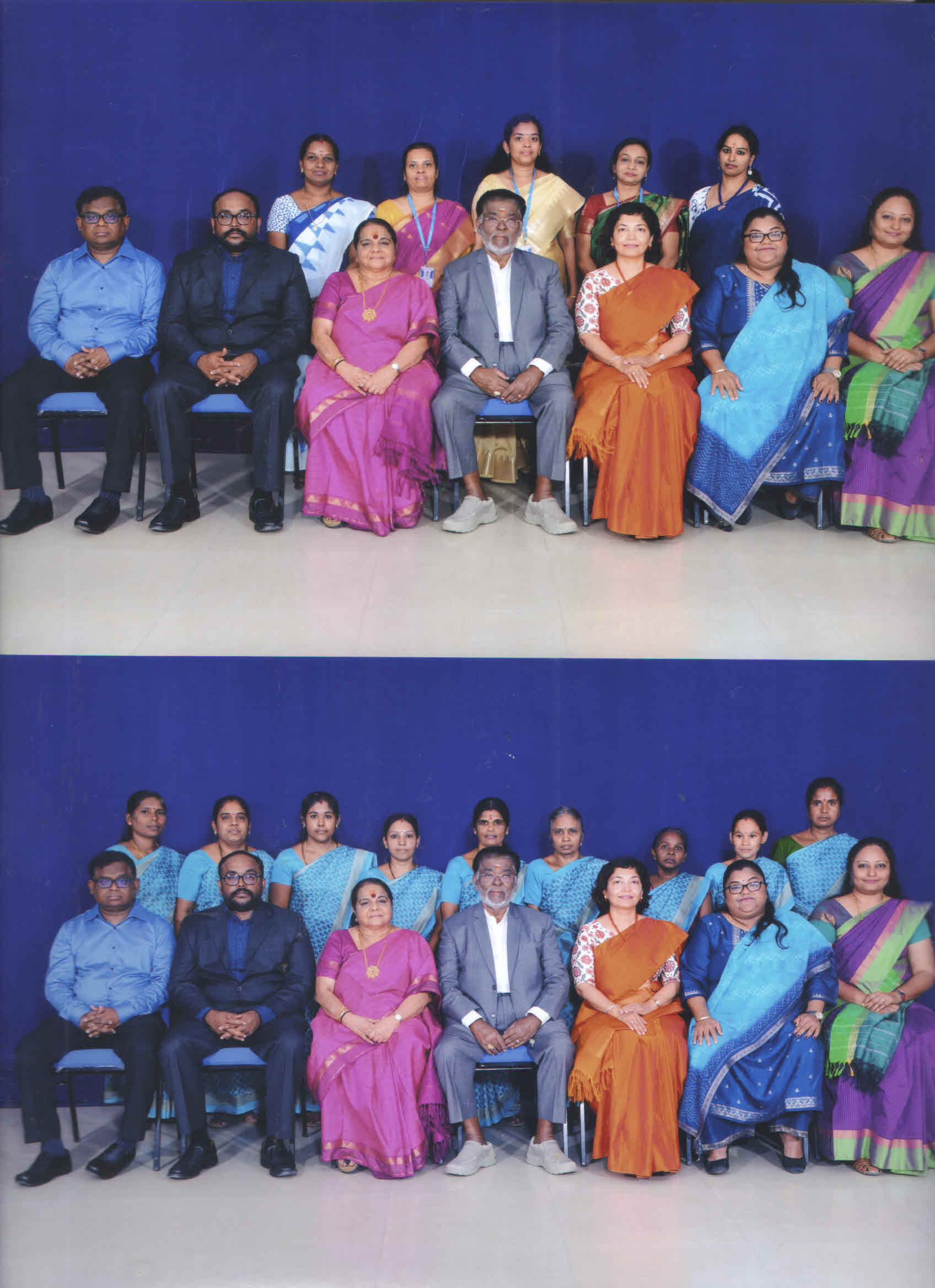 THANK YOU